«Выбираем текст для «Живой классики»: обзор произведений для чтения. Читаем книги современных авторов 

Флягина Н.М. заведующая отделом обслуживания школьников  ГБУК «Самарская областная детская библиотека»
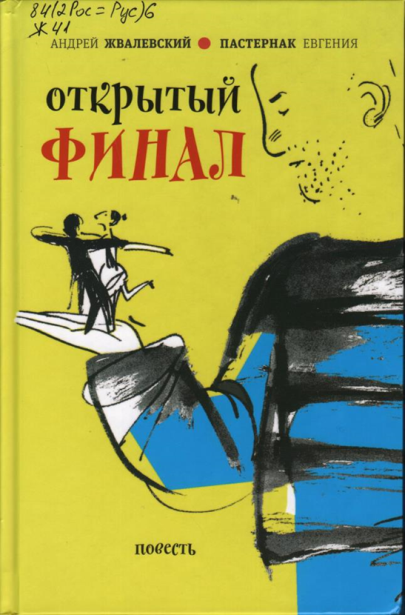 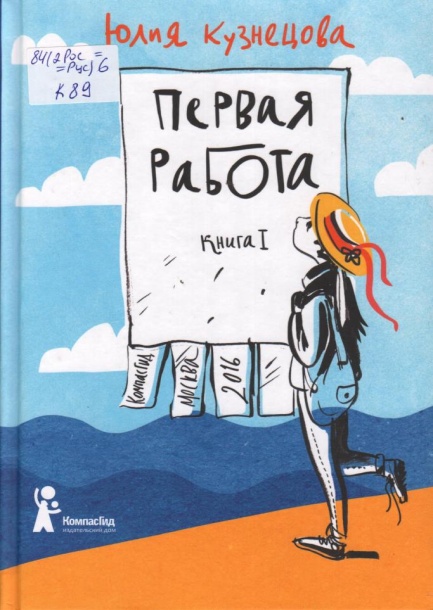 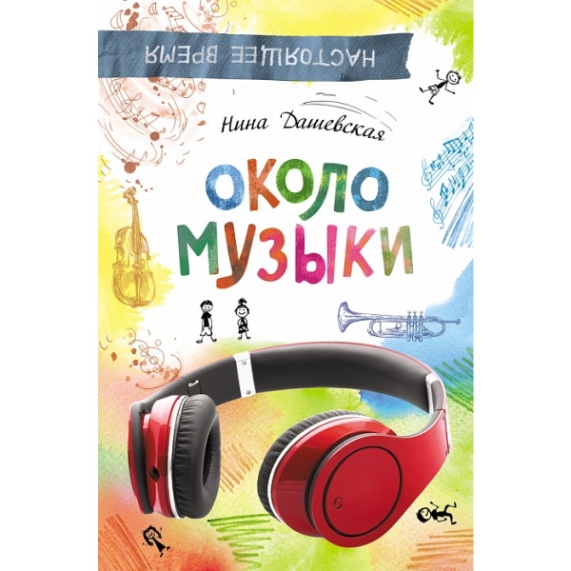 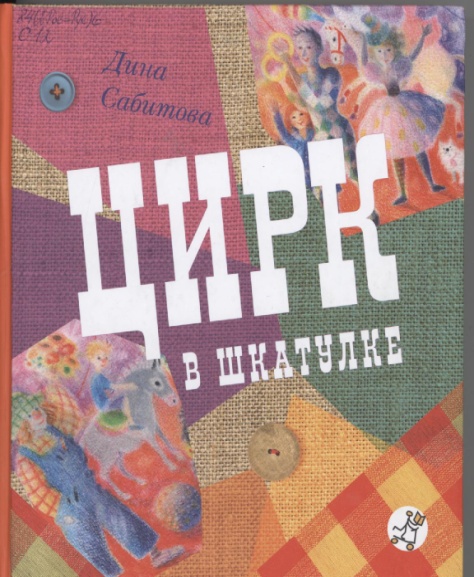 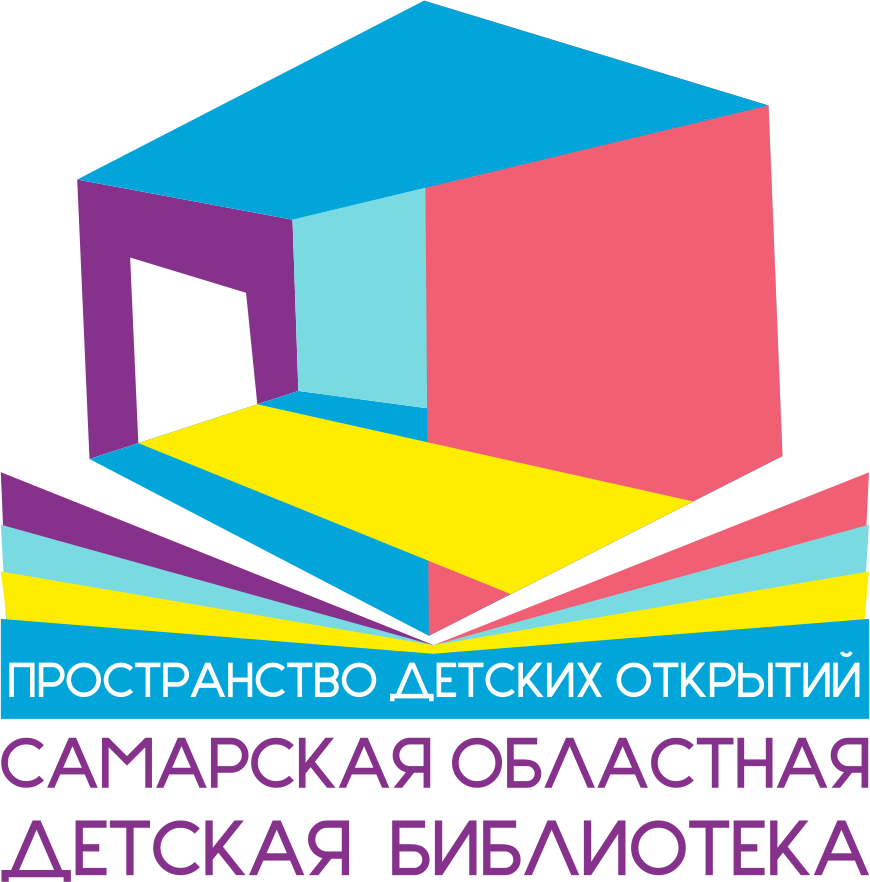 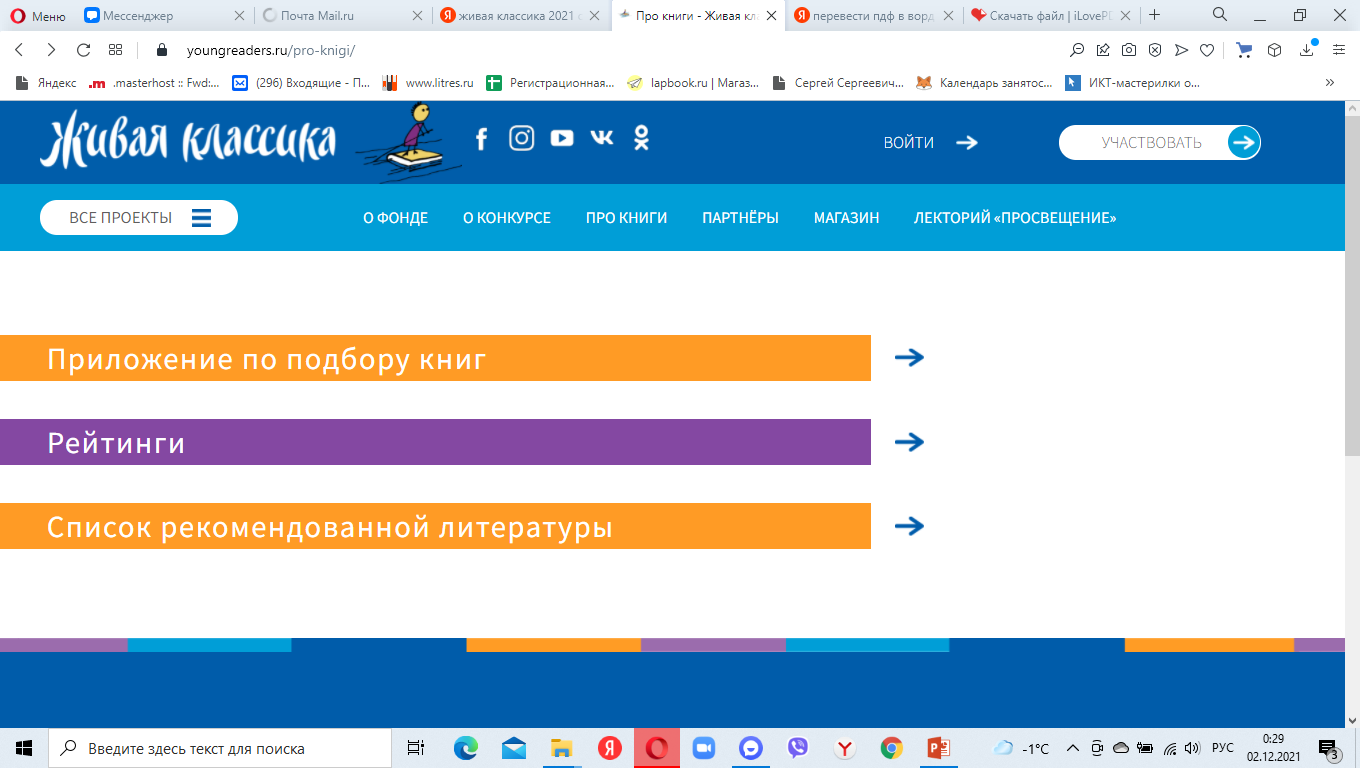 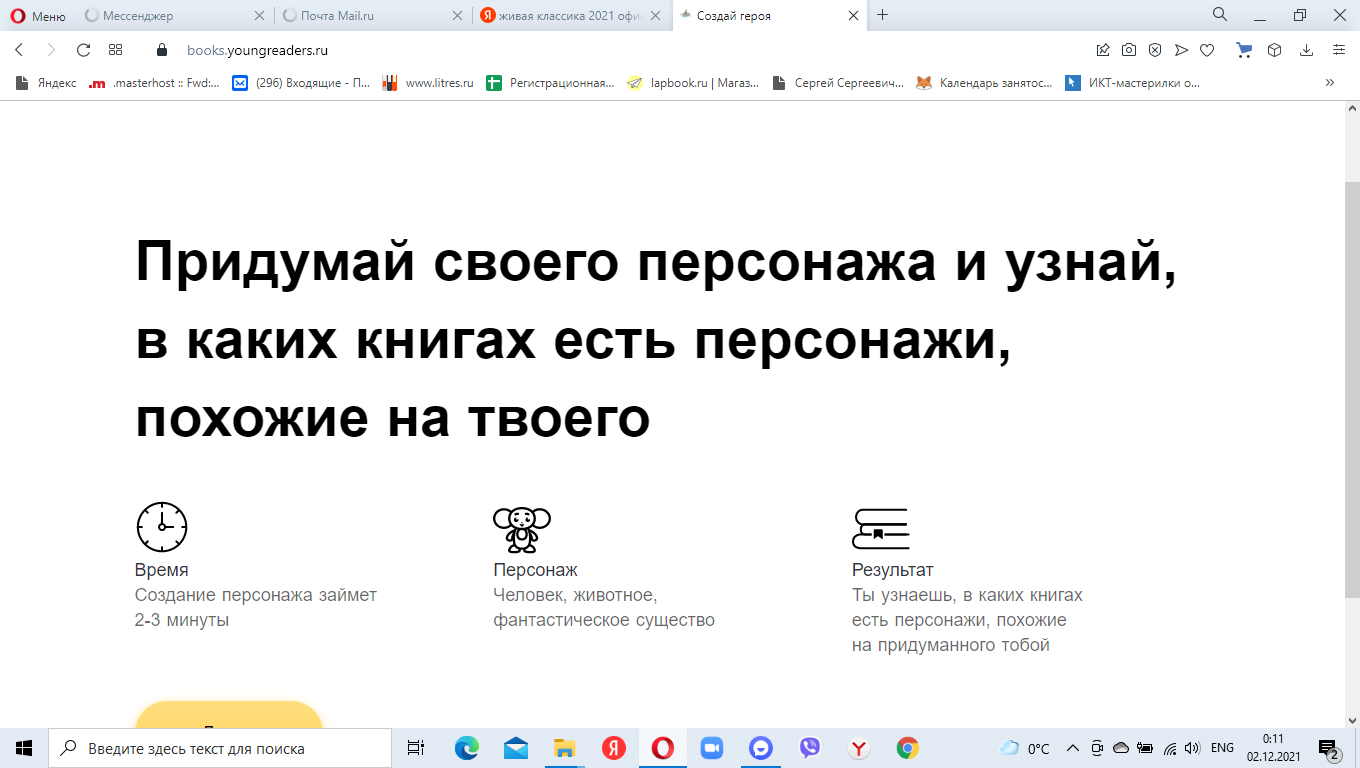 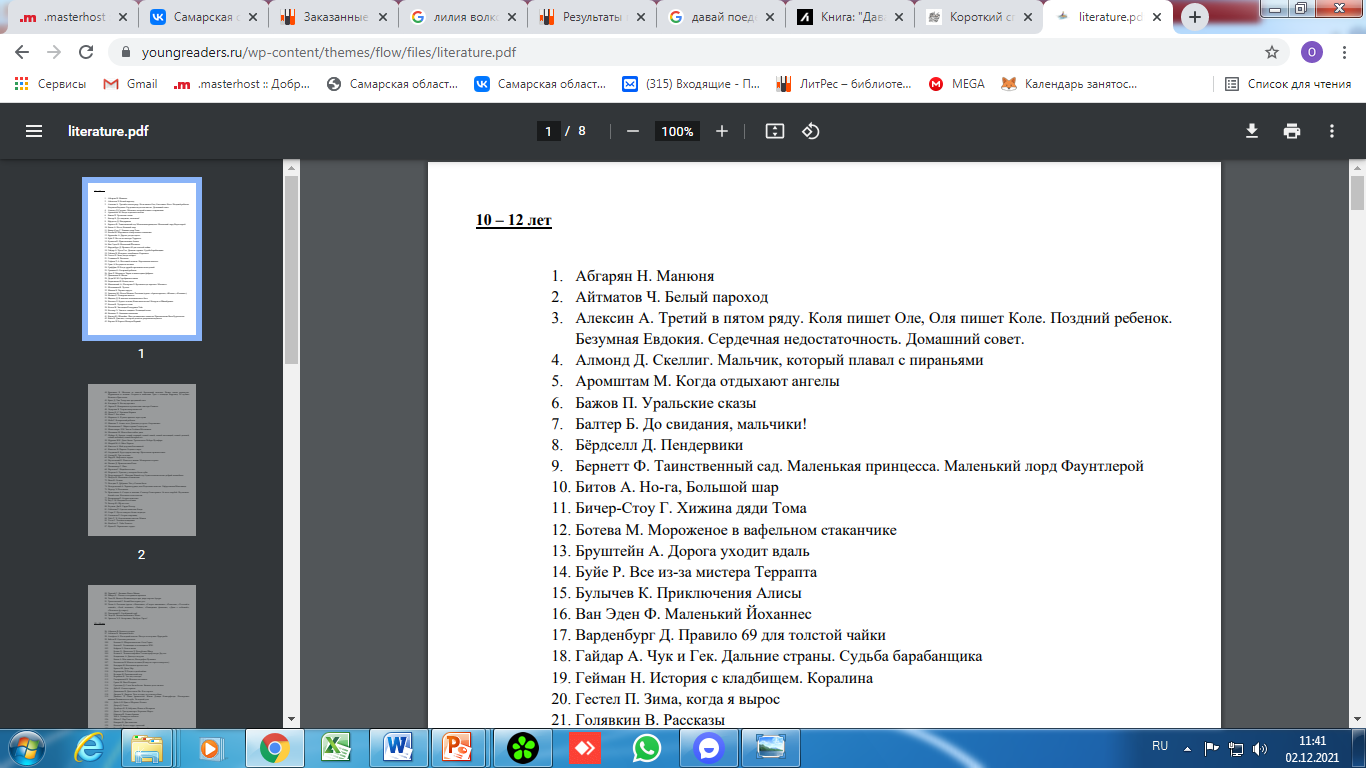 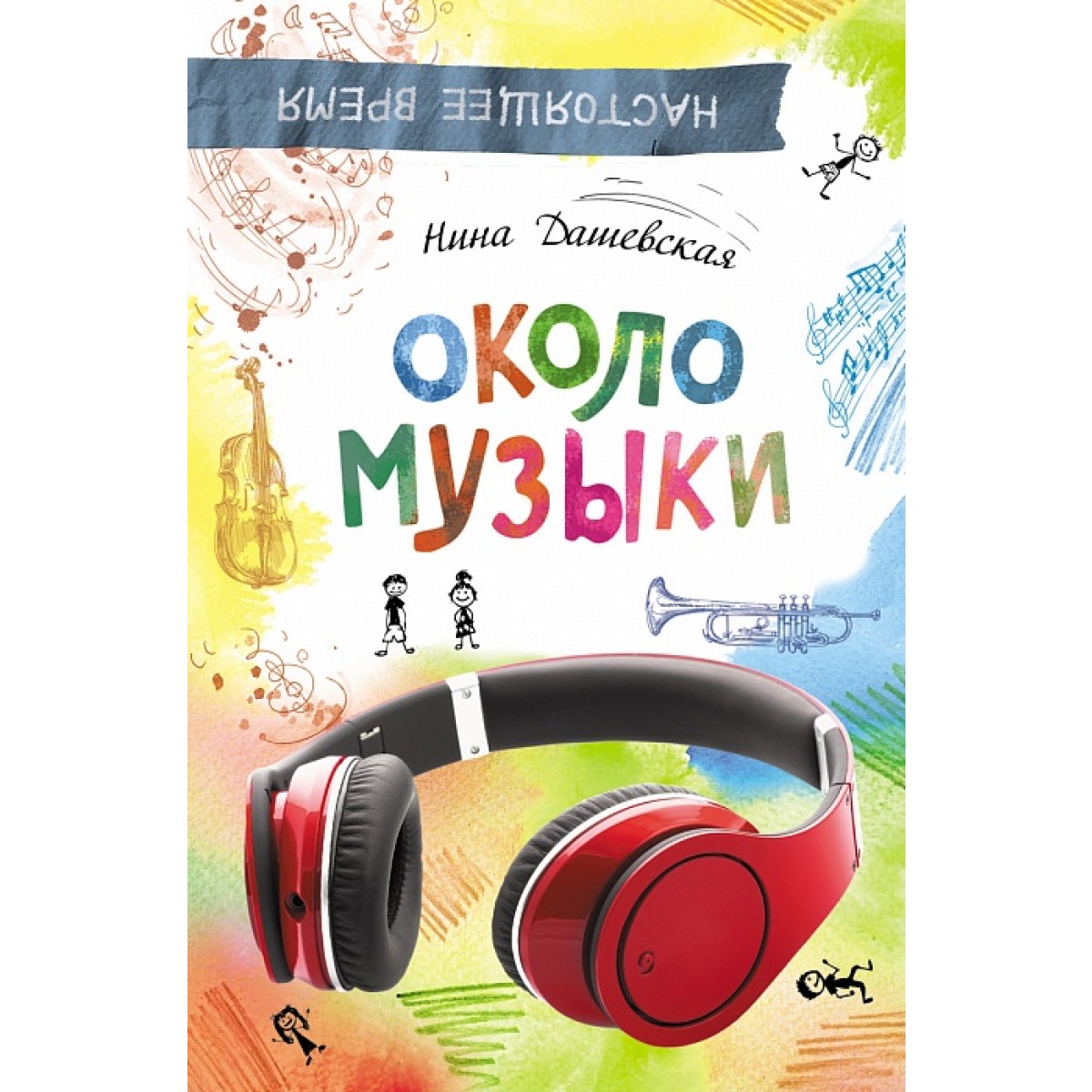 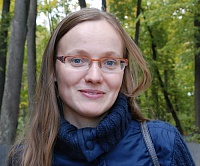 лауреат конкурса «Новая детская книга»

 лауреат конкурса "Книгуру»  2014 г.
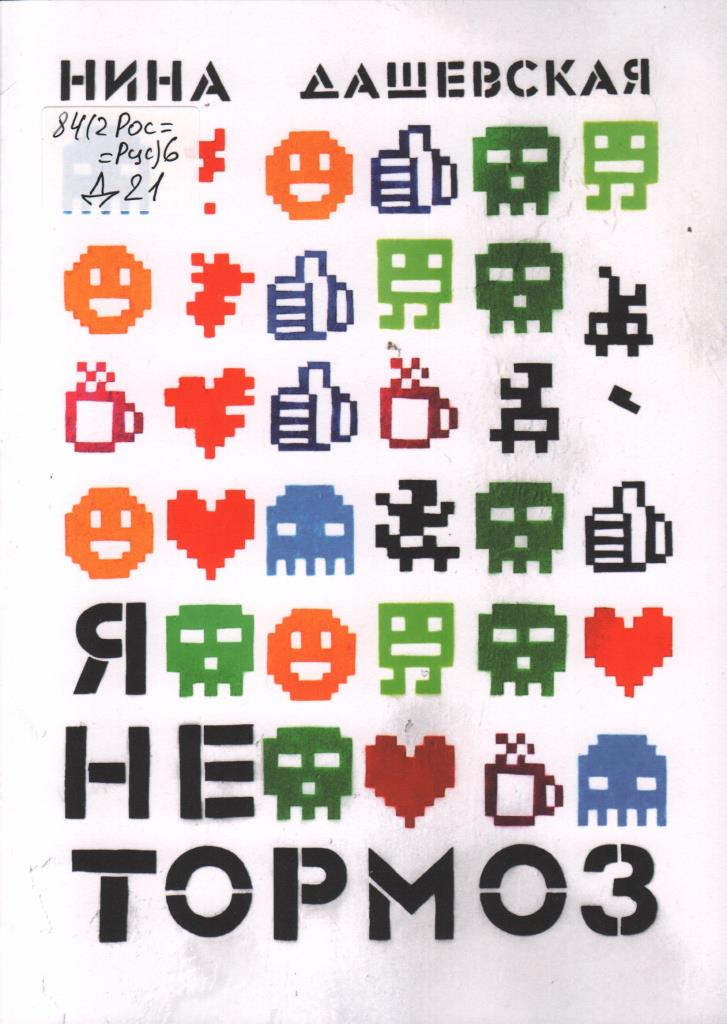 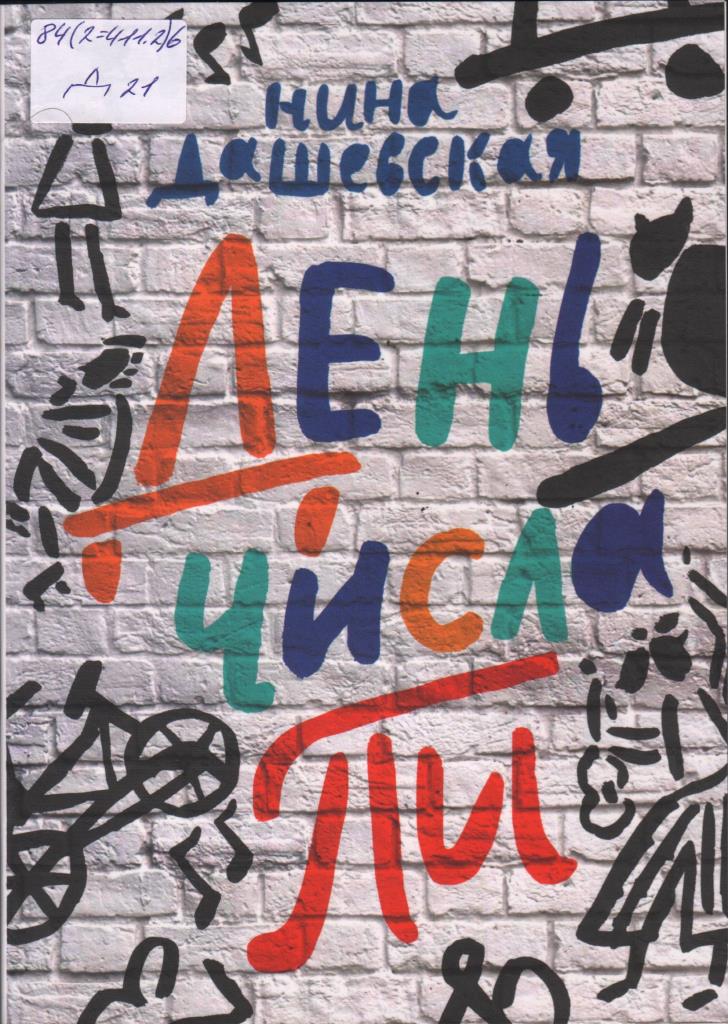 Дашевская, Нина Сергеевна. День числа Пи / Дашевская Н. С. – Москва : Самокат, 2018. – 200 с. – (Встречное движение). – 12+.
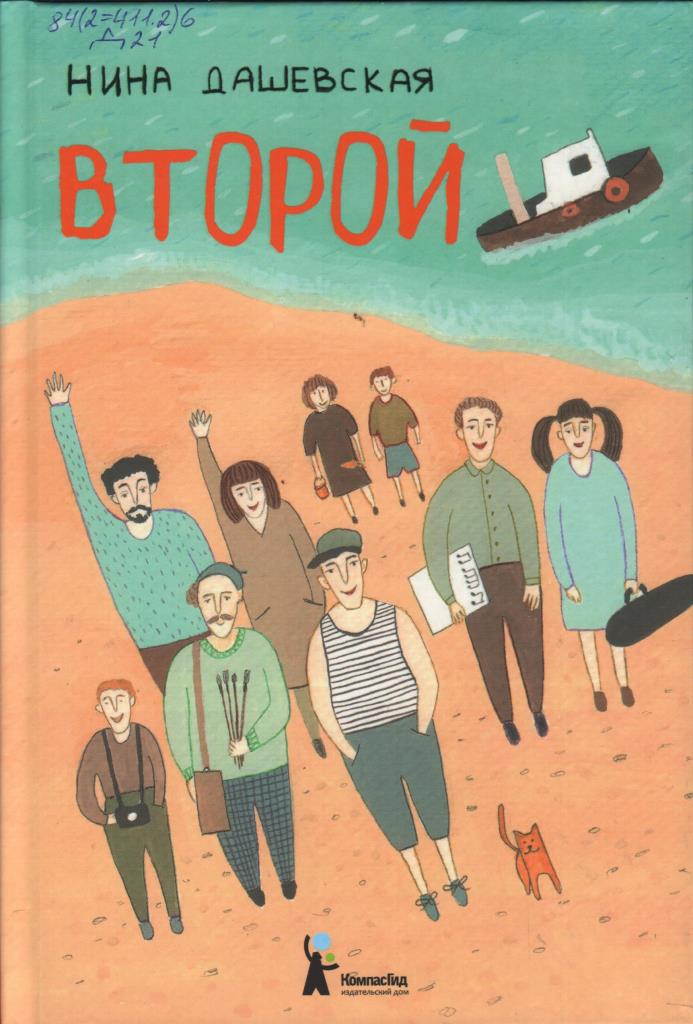 Дашевская, Нина Сергеевна 
Второй : рассказы / Дашевская Нина Сергеевна. — Москва : КомпасГид, 2018. — 128 с. : ил. — Второй; Лук; Грошик; Подросток N; Цветок липы; Кнехт; Канатоходец. — 12+.
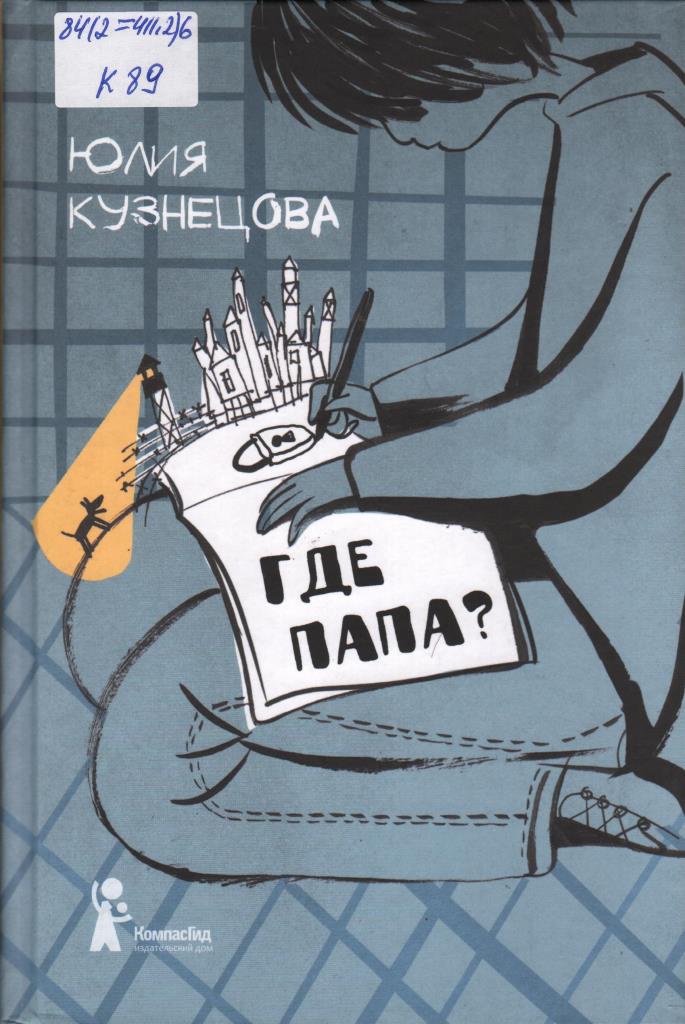 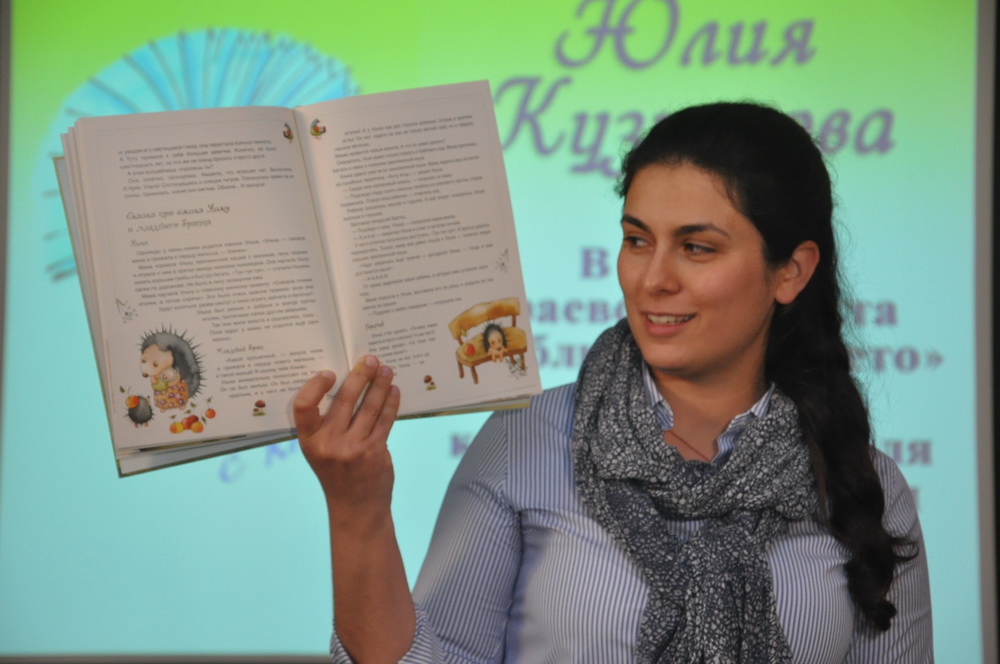 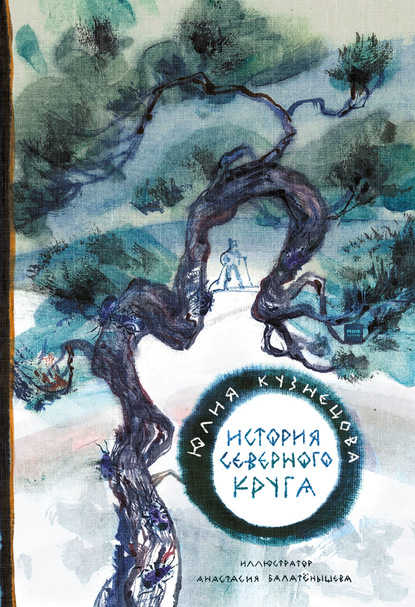 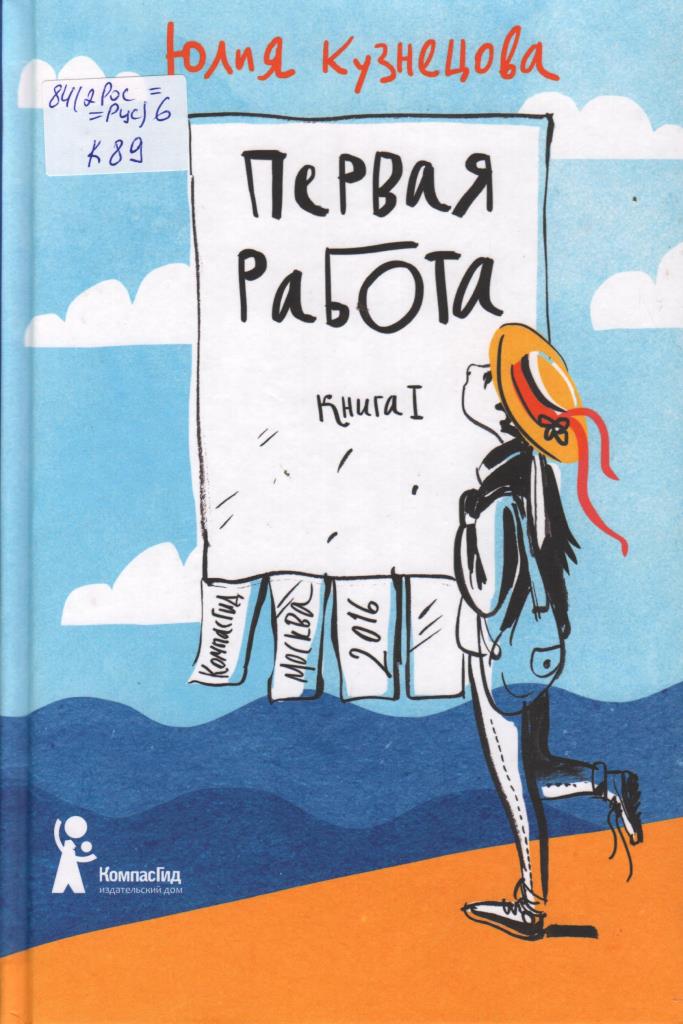 Слушаем в библиотеке ЛитРес
Кузнецова, Юлия Никитична (род. 1981)
История Северного круга / Кузнецова Юлия Никитична ; иллюстратор Балатенышева А. — Москва : Манн, Иванов и Фербер, 2020. — 200 с. — 6+. — ISBN 978-5-00169-173-0
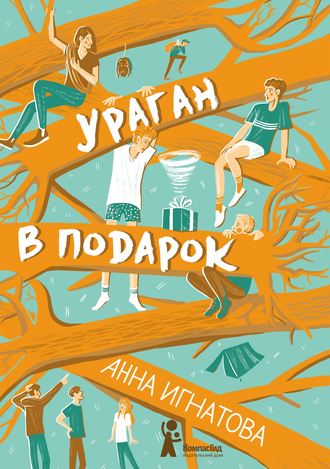 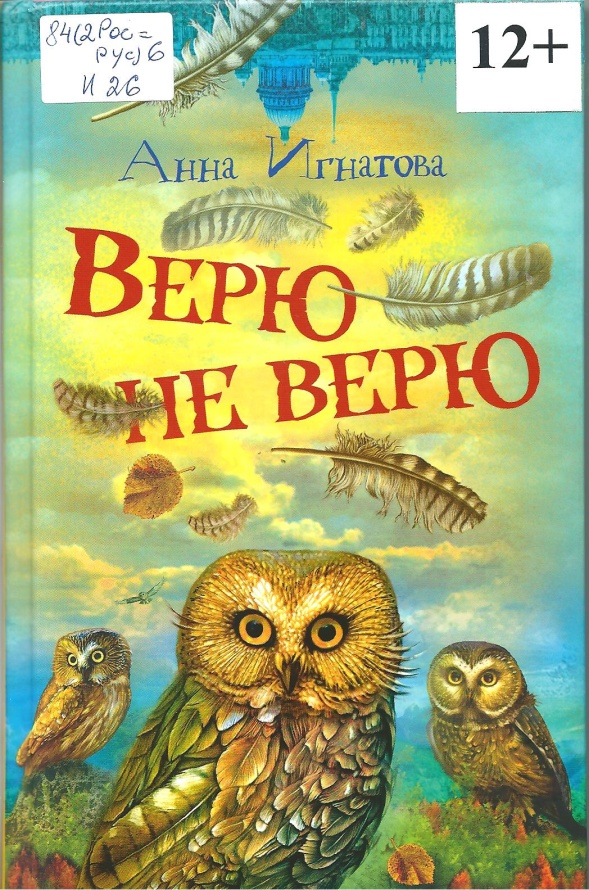 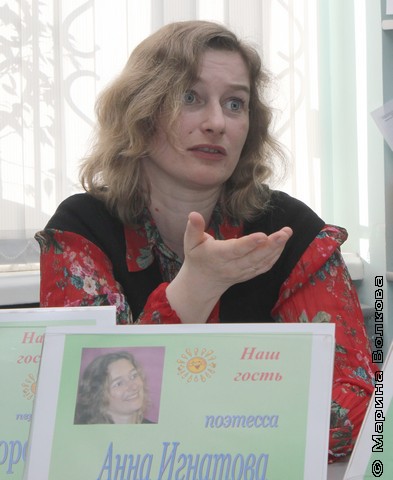 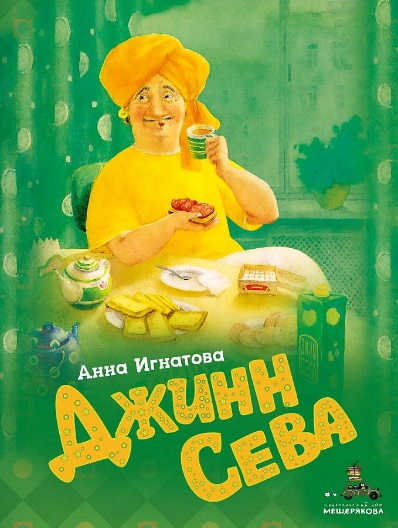 Игнатова, Анна Верю - не верю / Игнатова Анна ; худож. О. Закис. — Москва : Аквилегия-М, 2012. — 288 с. : ил. — 12+. — ISBN 978-5-904050-96-2
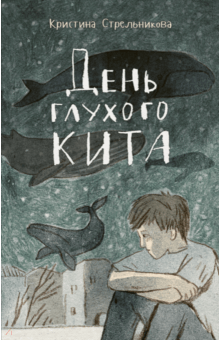 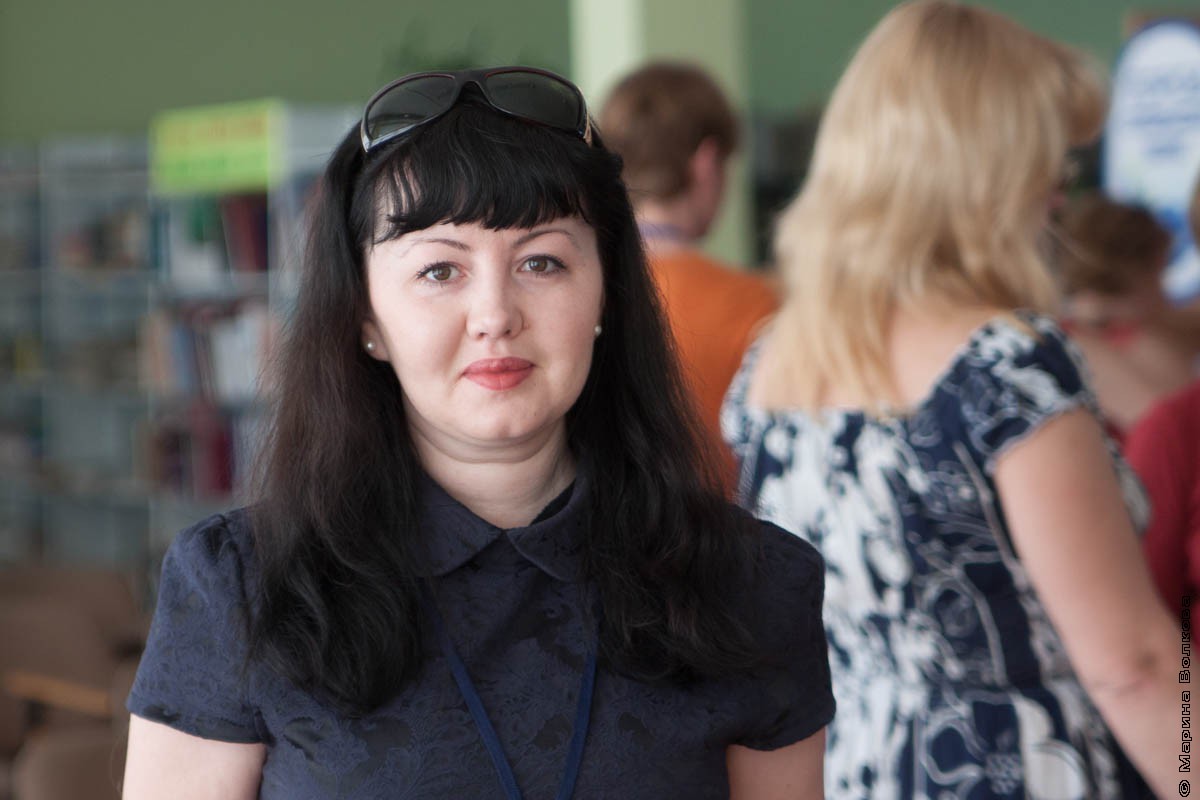 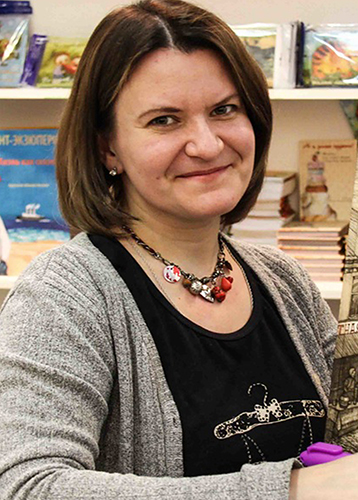 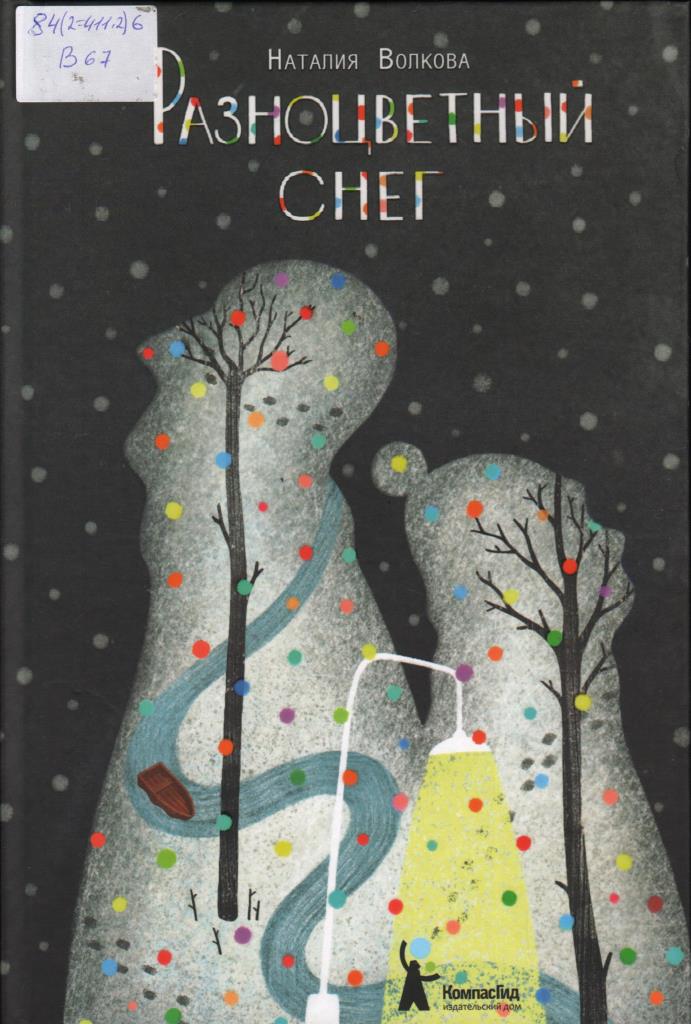 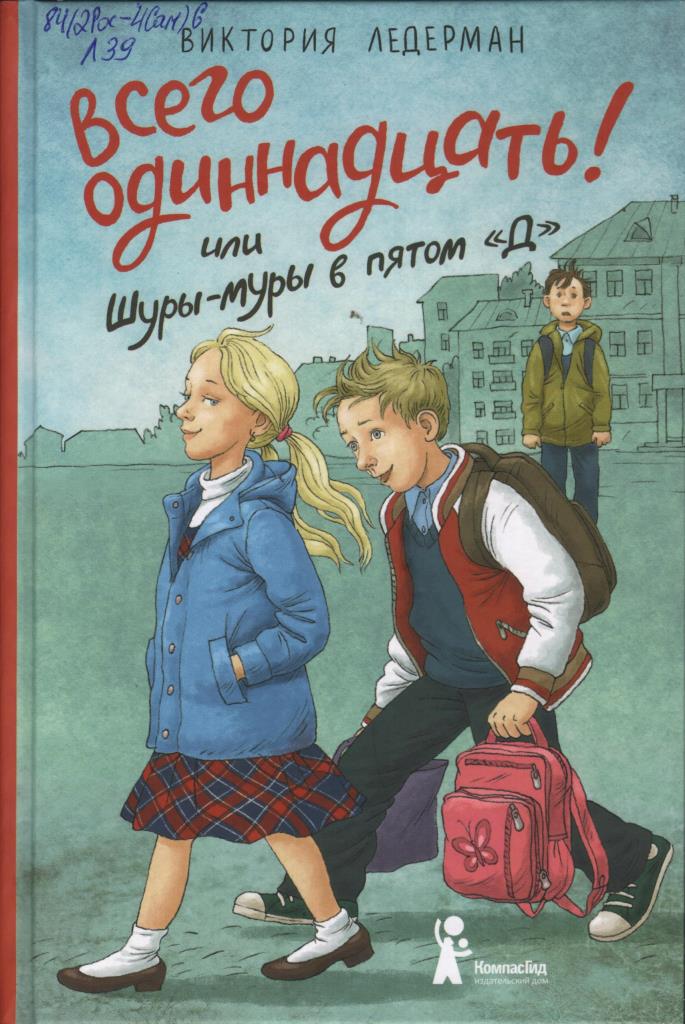 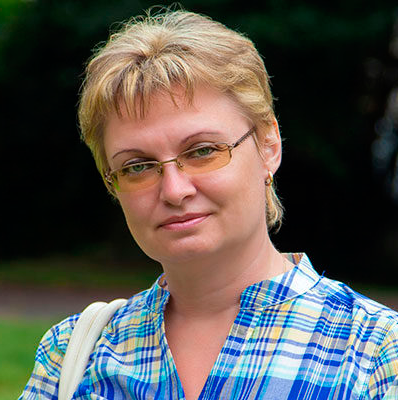 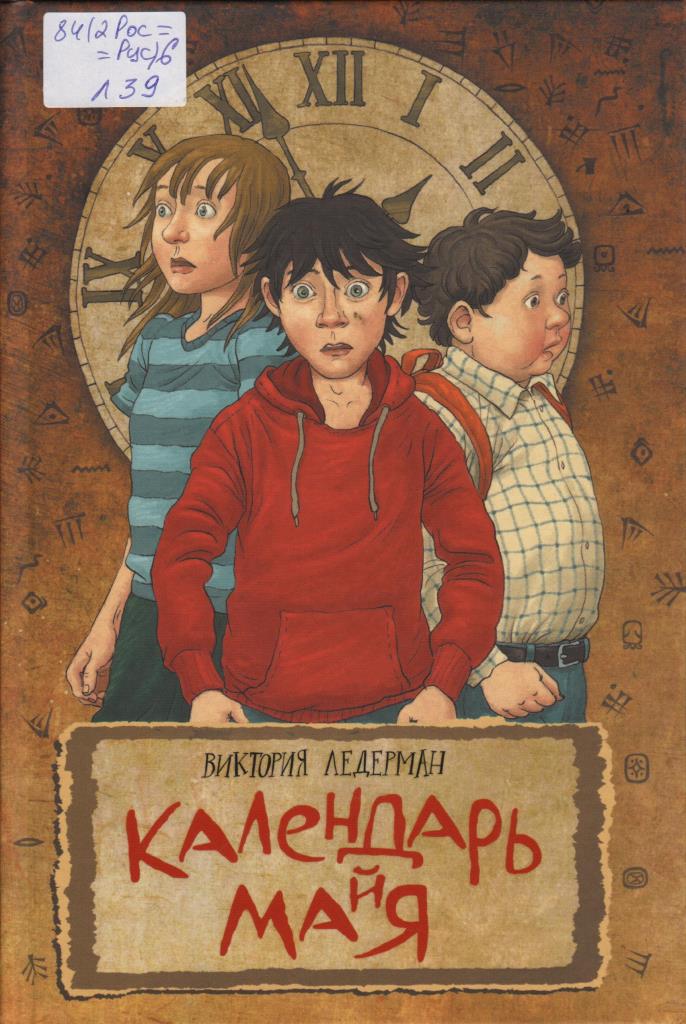 Ледерман, Виктория Валерьевна.   Календарь ма(й)я / Ледерман Виктория Валерьевна. - 2-е изд, стер. - Москва : КомпасГид, 2016. - 224 с. - 12+.
Премия «Книгуру»  2019 – 3 место
Премия Владислава Крапивина 2019 – 1 место
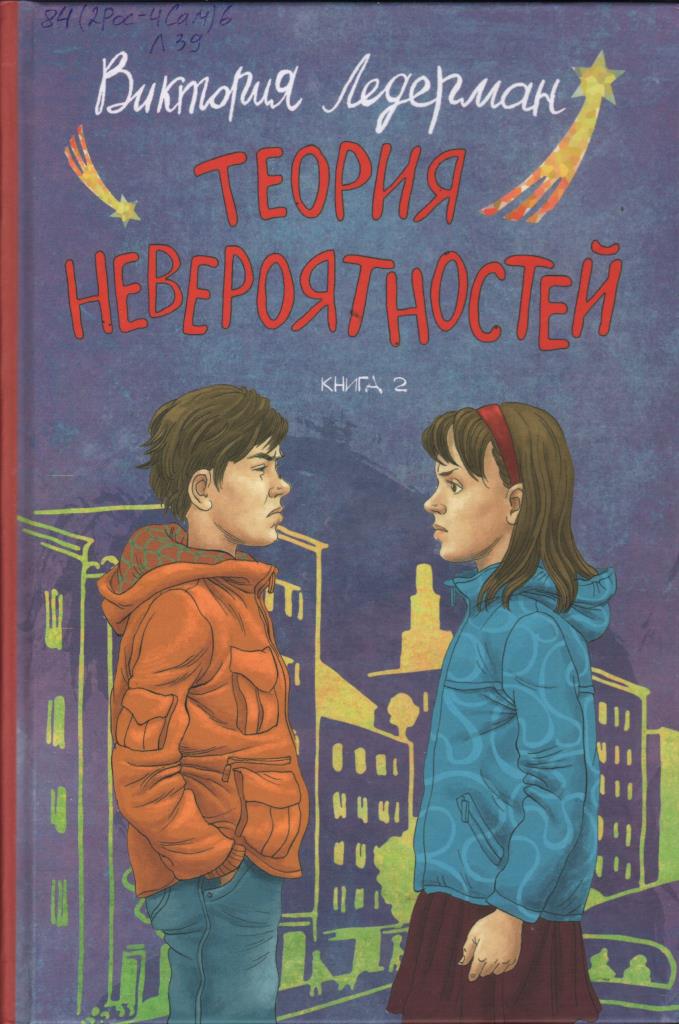 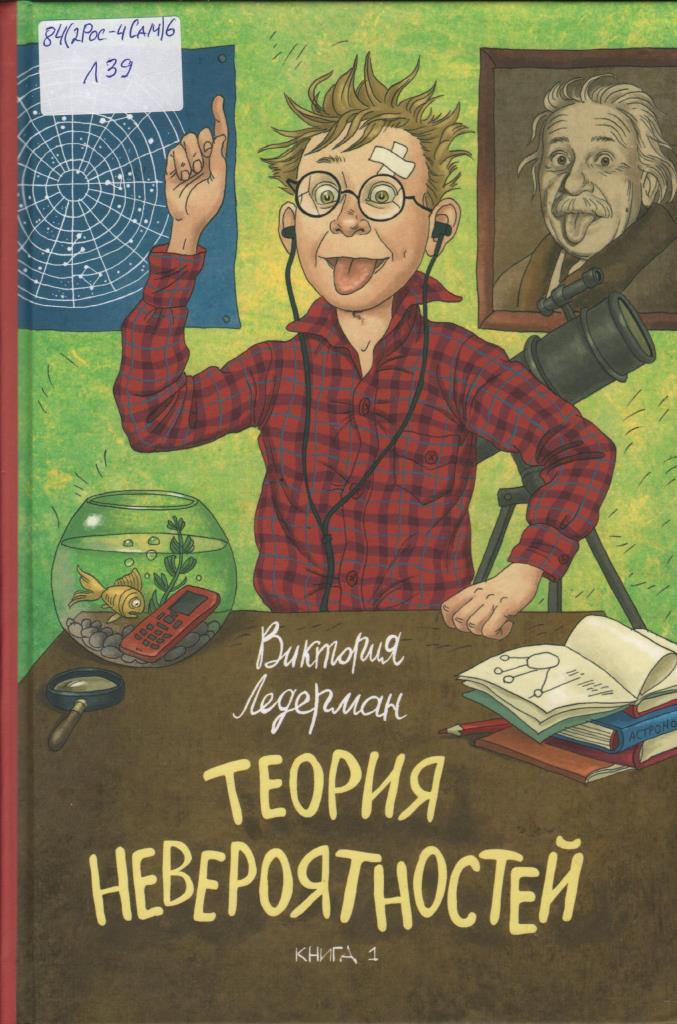 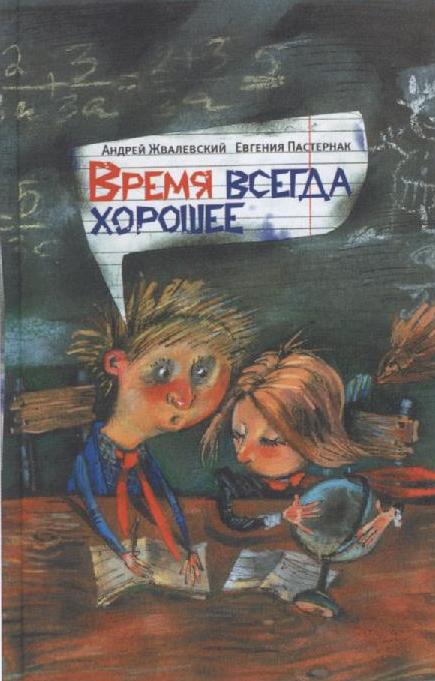 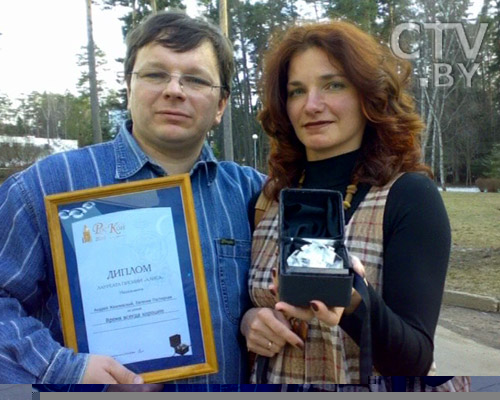 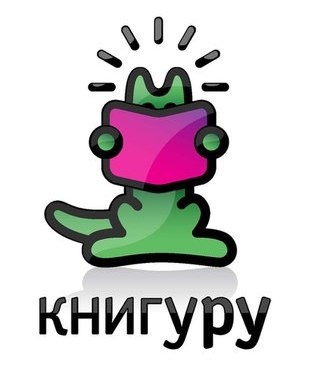 Жвалевский, Андрей. 
Время всегда хорошее  / А. Жвалевский , Е. Пастернак ; худож. В. Коротаева. – 6-е изд., стер. – Москва : Время, 2013. – 256 с. : ил. – 12+. – ISBN 978-5-9691-0848-6.
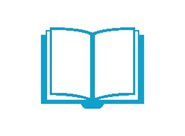 2 место
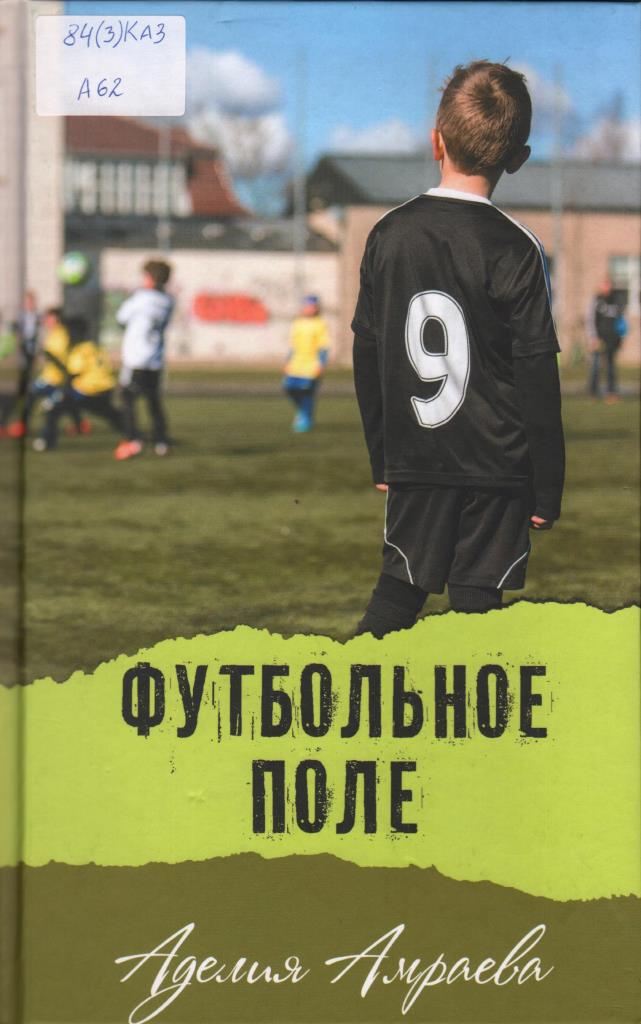 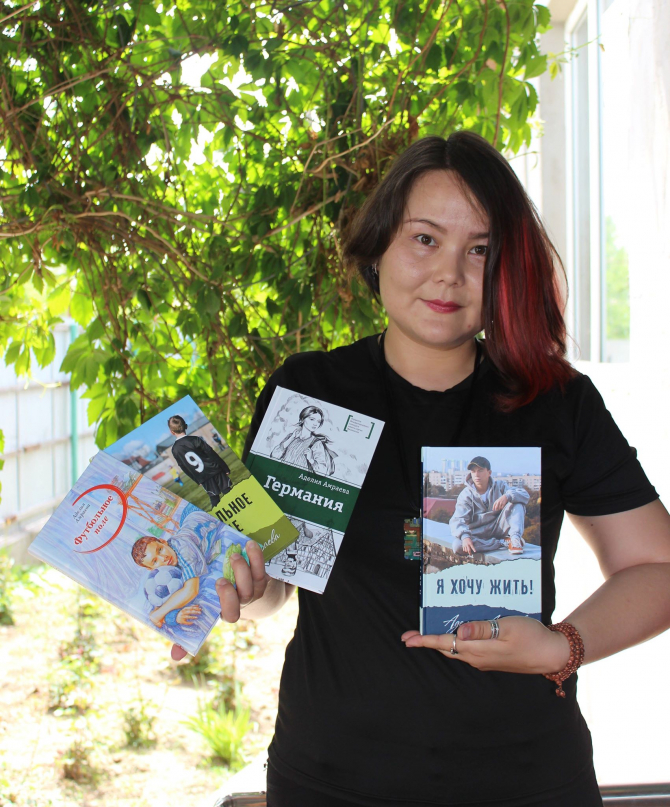 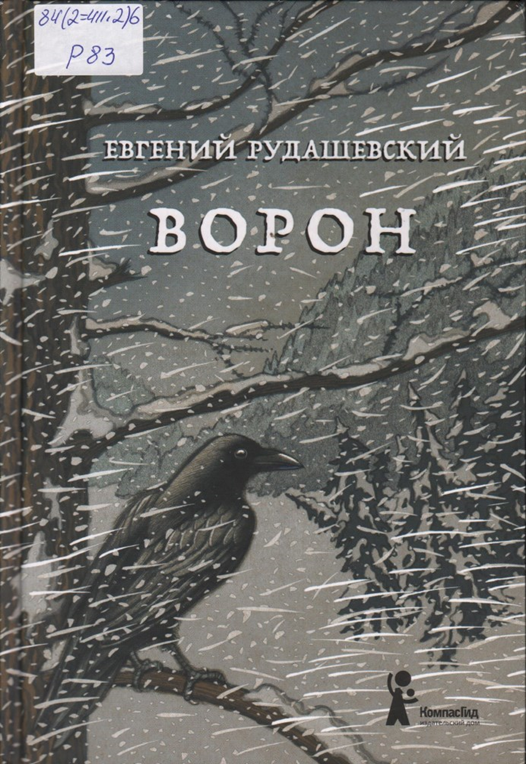 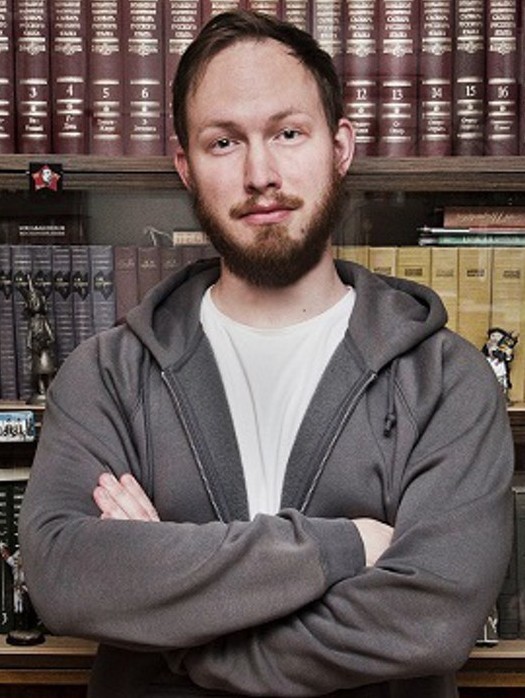 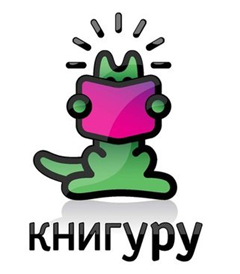 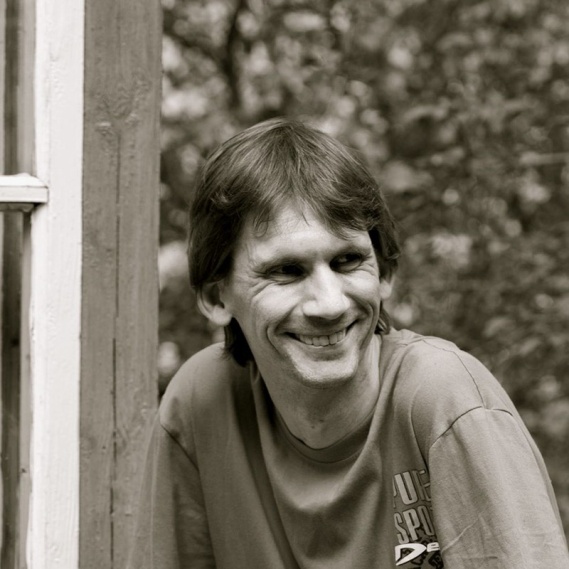 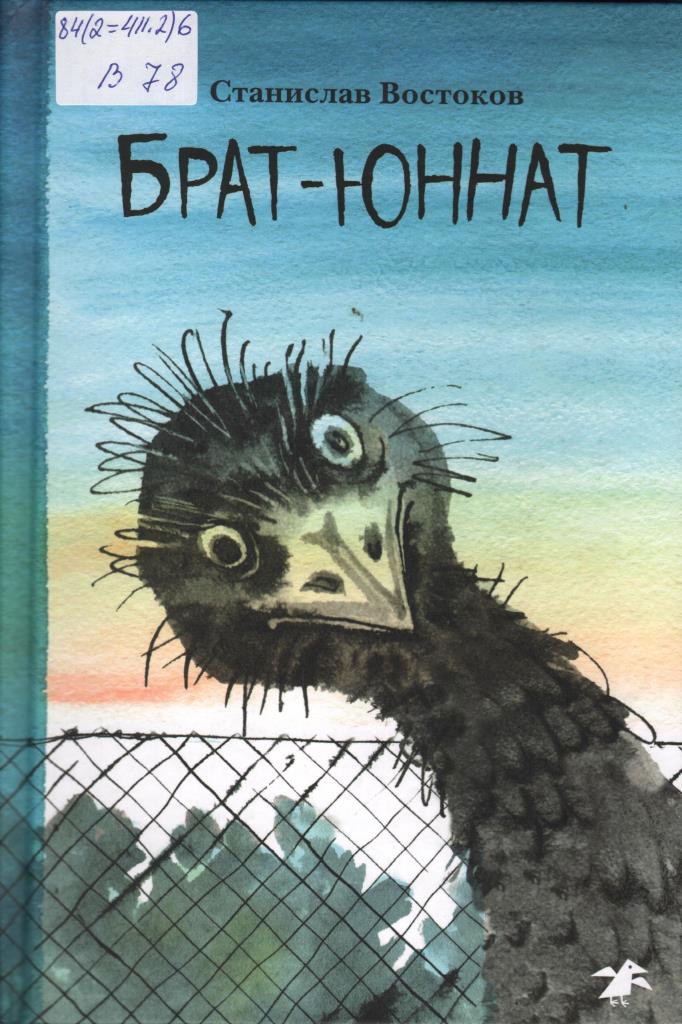 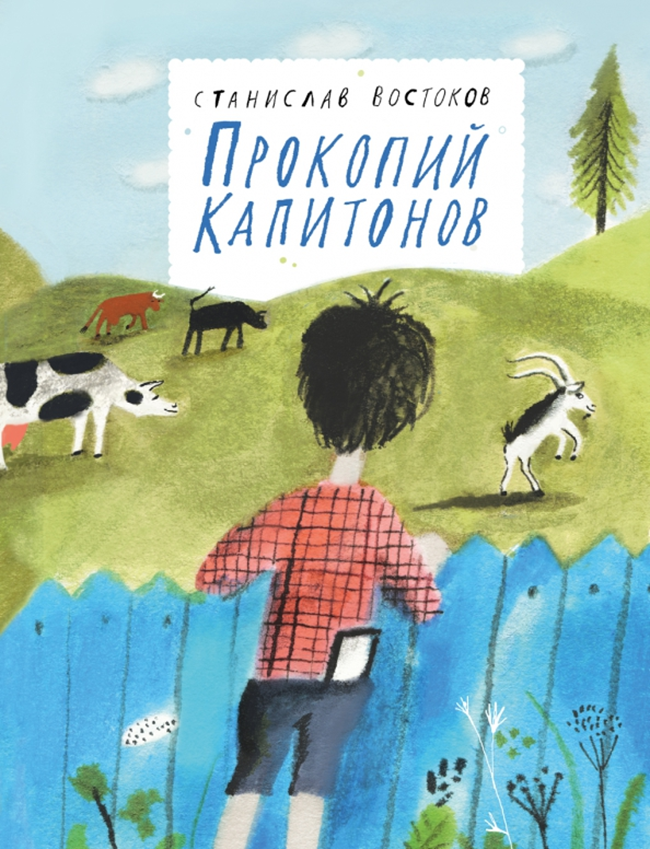 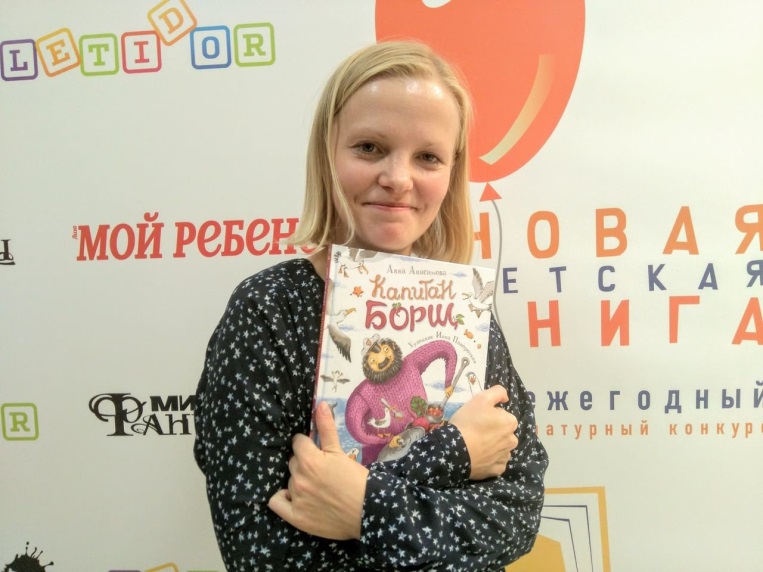 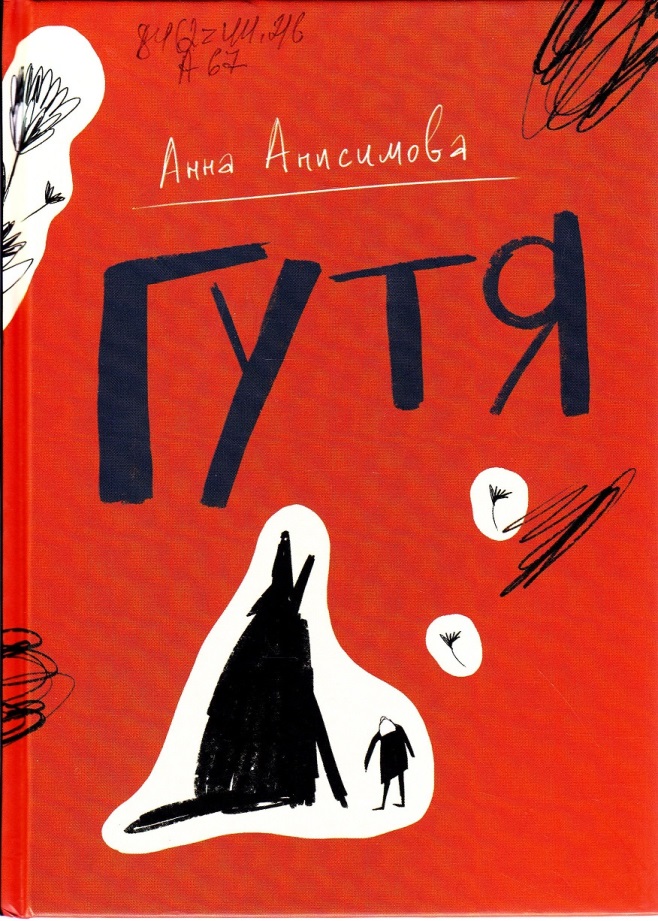 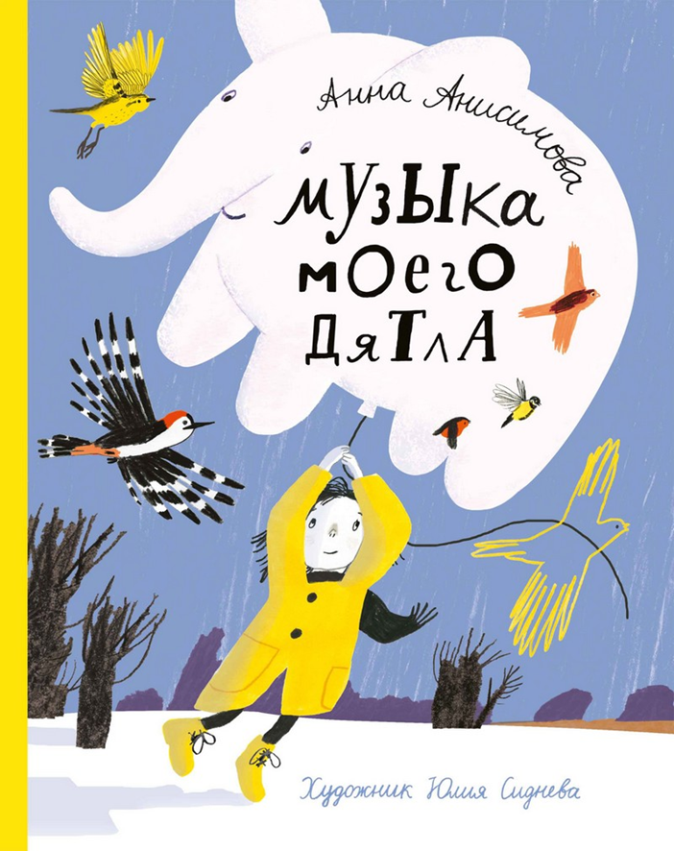 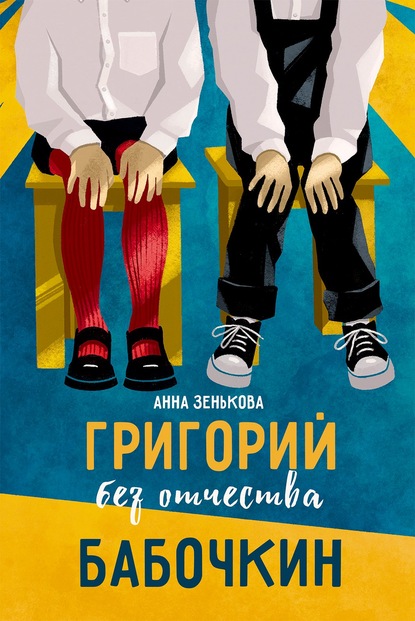 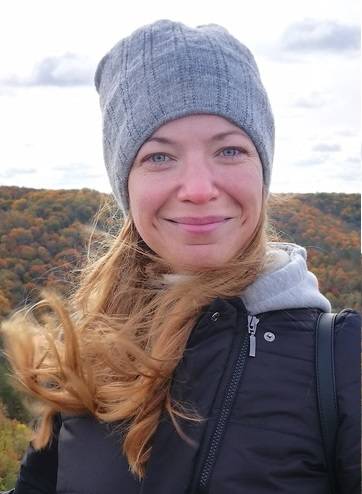 Читаем в библиотеке ЛитРес
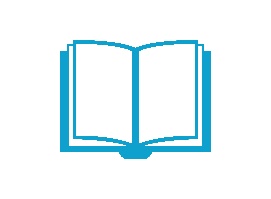 Зенькова, Анна (род. 1984)
Григорий без отчества Бабочкин / Зенькова Анна. — Москва : КомпасГид, 2020. — 336 с. — 12+. — ISBN 978-5-00083-732-0
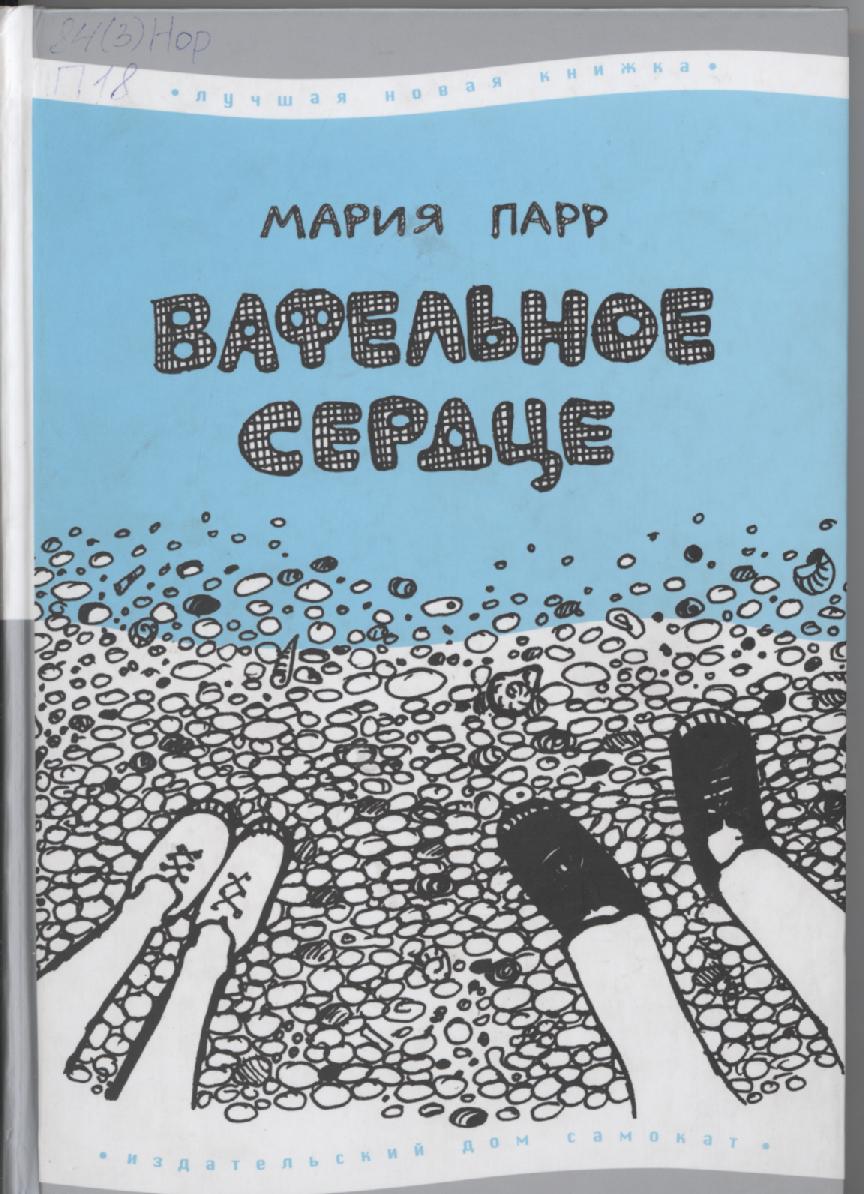 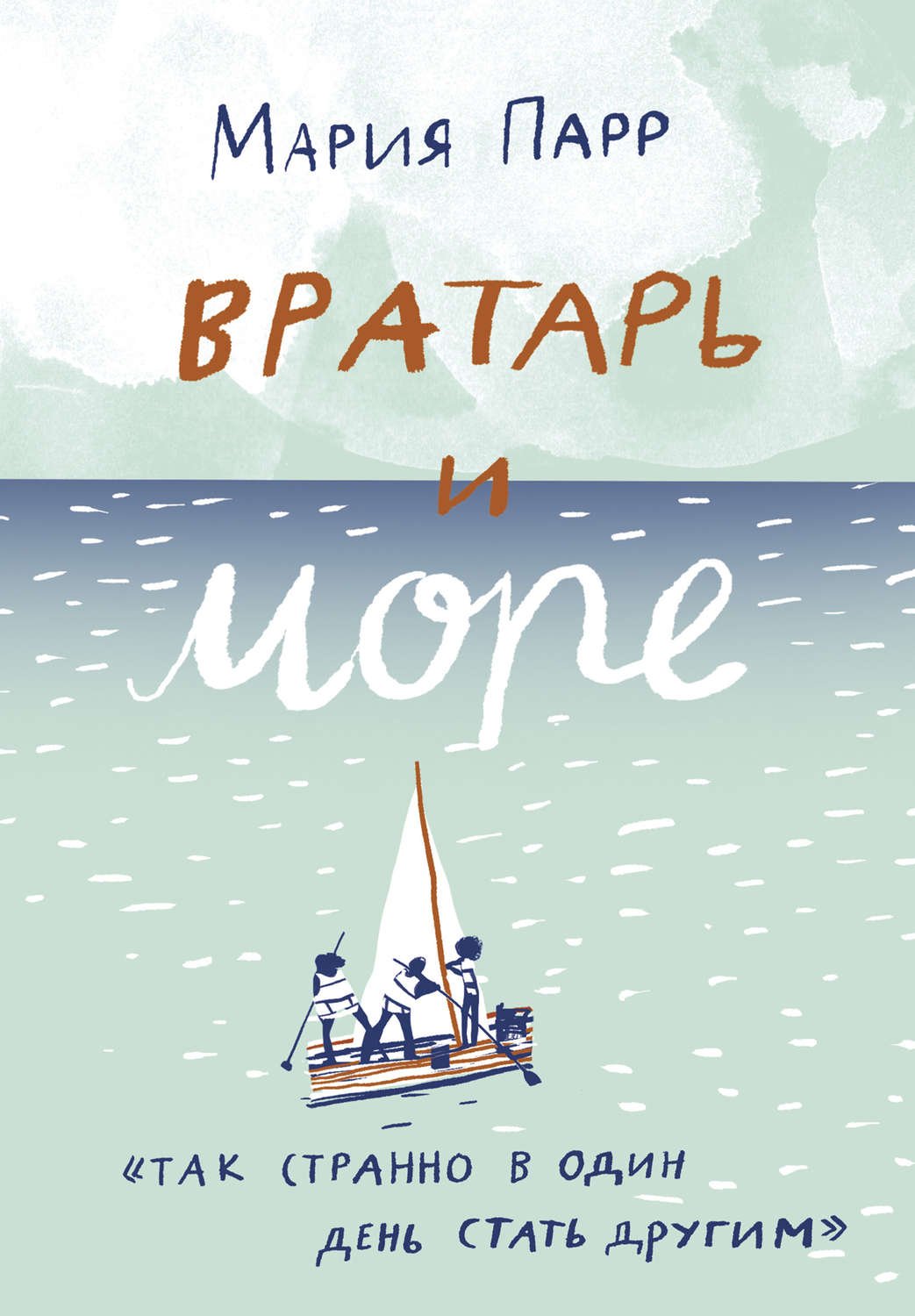 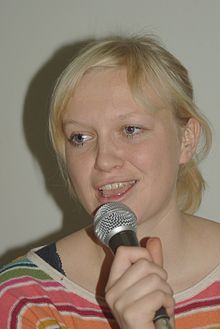 Парр, Мария. Вратарь и море [Текст] / Парр М. ; пер. с норв. Дробот О. ; ил. Леоновой А. – Москва : Самокат, 2019. – 296 с. : ил. – (Лучшая новая книжка). – 6+.
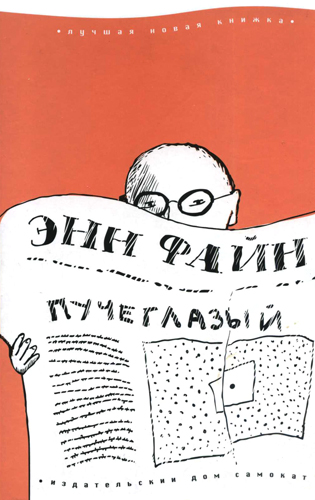 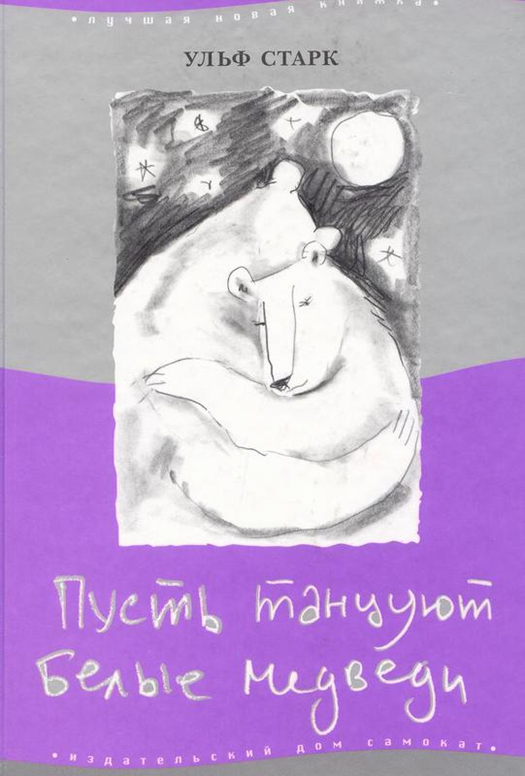 Старк, Ульф. Пусть танцуют белые медведи / Старк У. ; пер. со швед. Мяэотс О. ; худож. Вронская А. – 4-е изд. – Москва : Самокат, 2018. – 192 с. : ил. – (Лучшая новая книжка). – 12+.
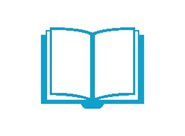 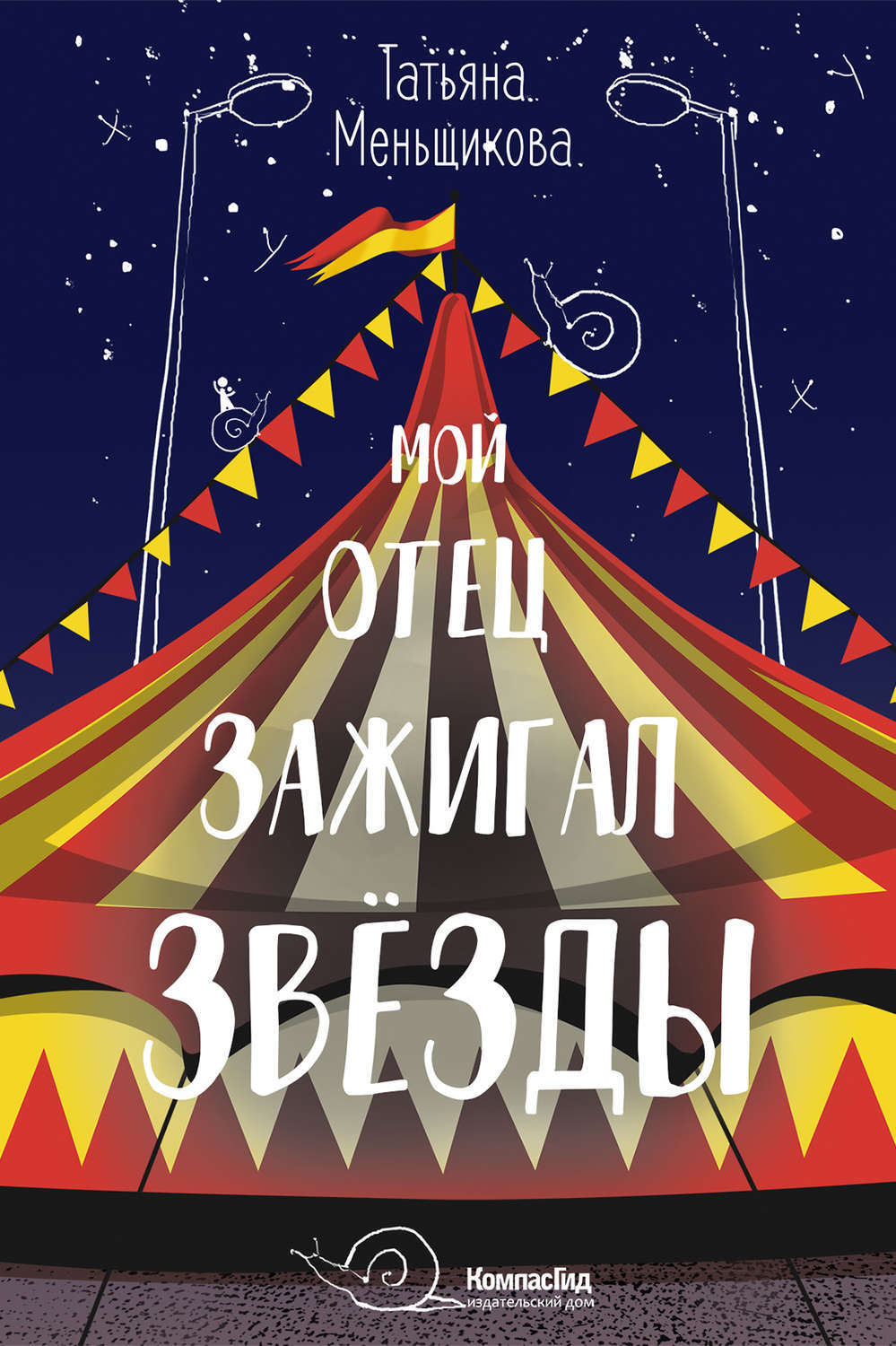 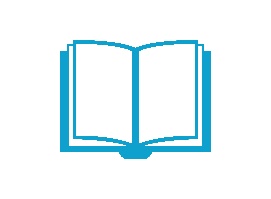 Меньщикова, Татьяна Сергеева
Мой отец зажигал звезды / Меньщикова Татьяна Сергеева ; художник Чечулина М. — Москва : КомпасГид, 2019. — 144 с. : ил. — 6+. — ISBN 978-5-00083-537-1
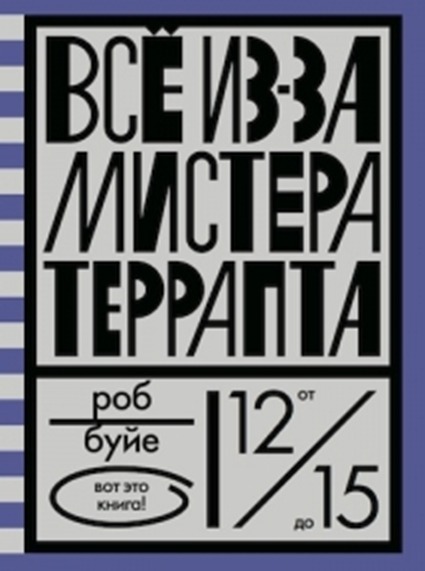 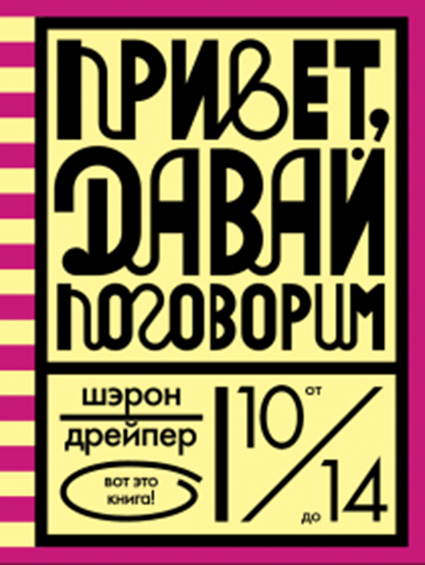 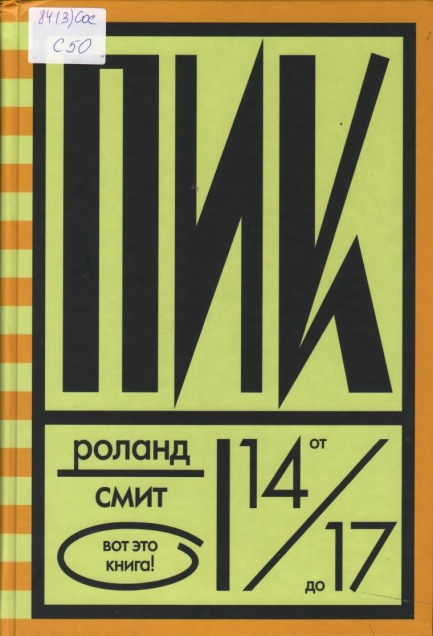 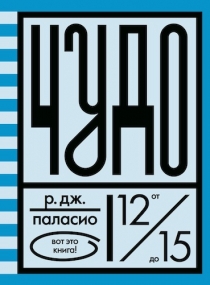 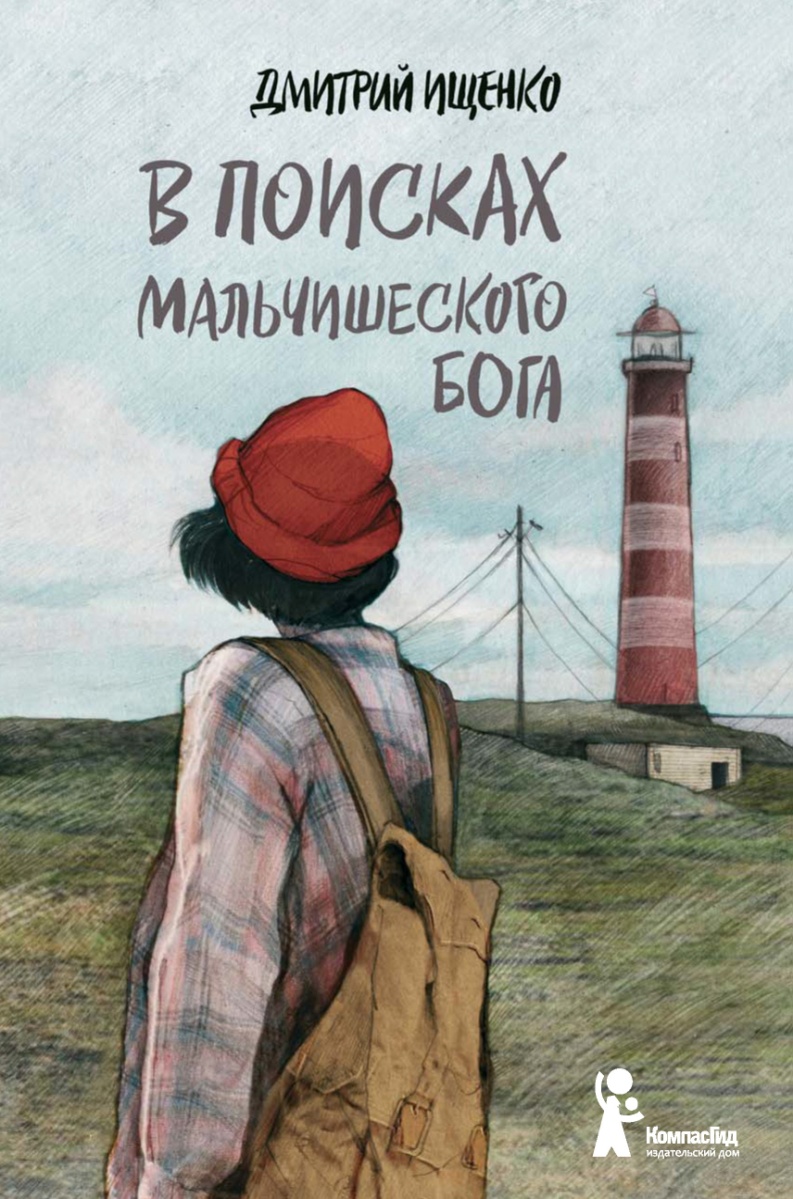 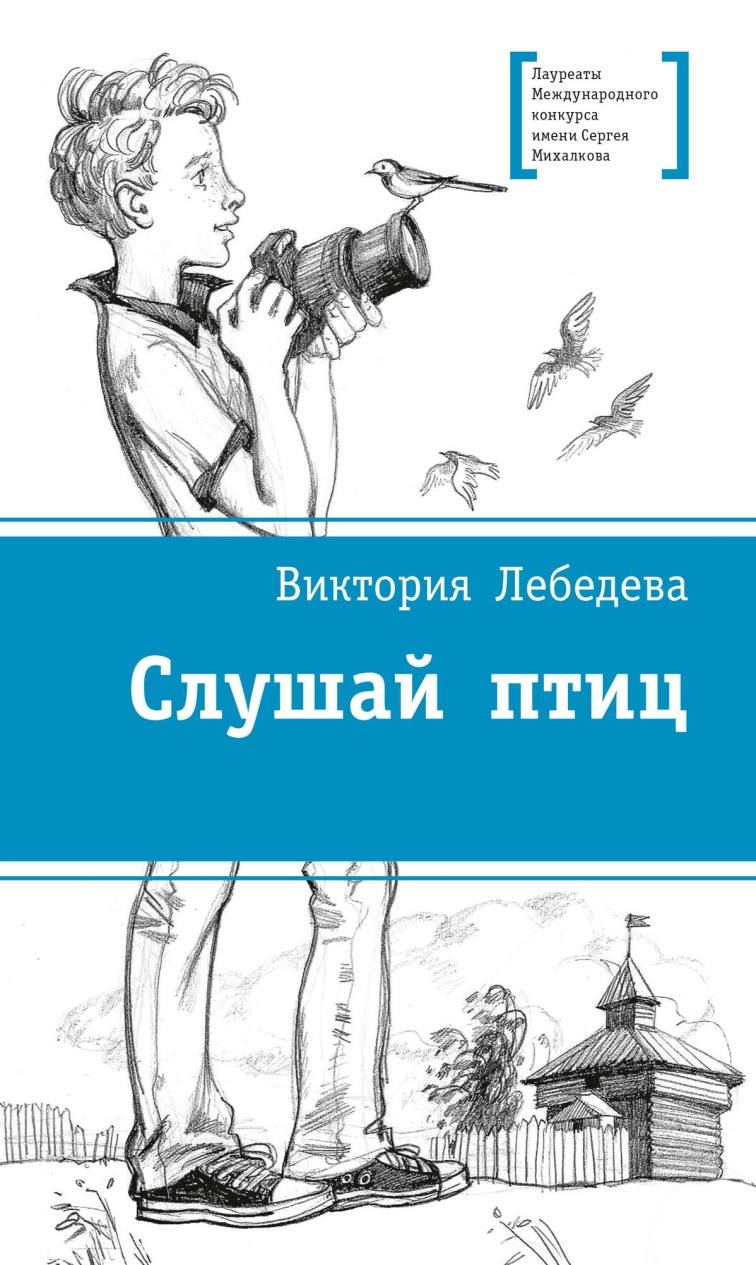 Евгения Басова Открытые окна
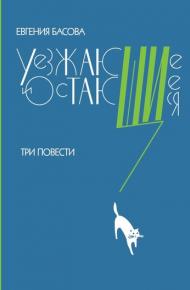 Басова, Евгения Владимировна.   Уезжающие и остающиеся  : три повести / Басова Евгения Владимировна ; ил. Ю. Блюхер. - Москва : КомпасГид, 2014. - 208 с. : ил. - 6+. -
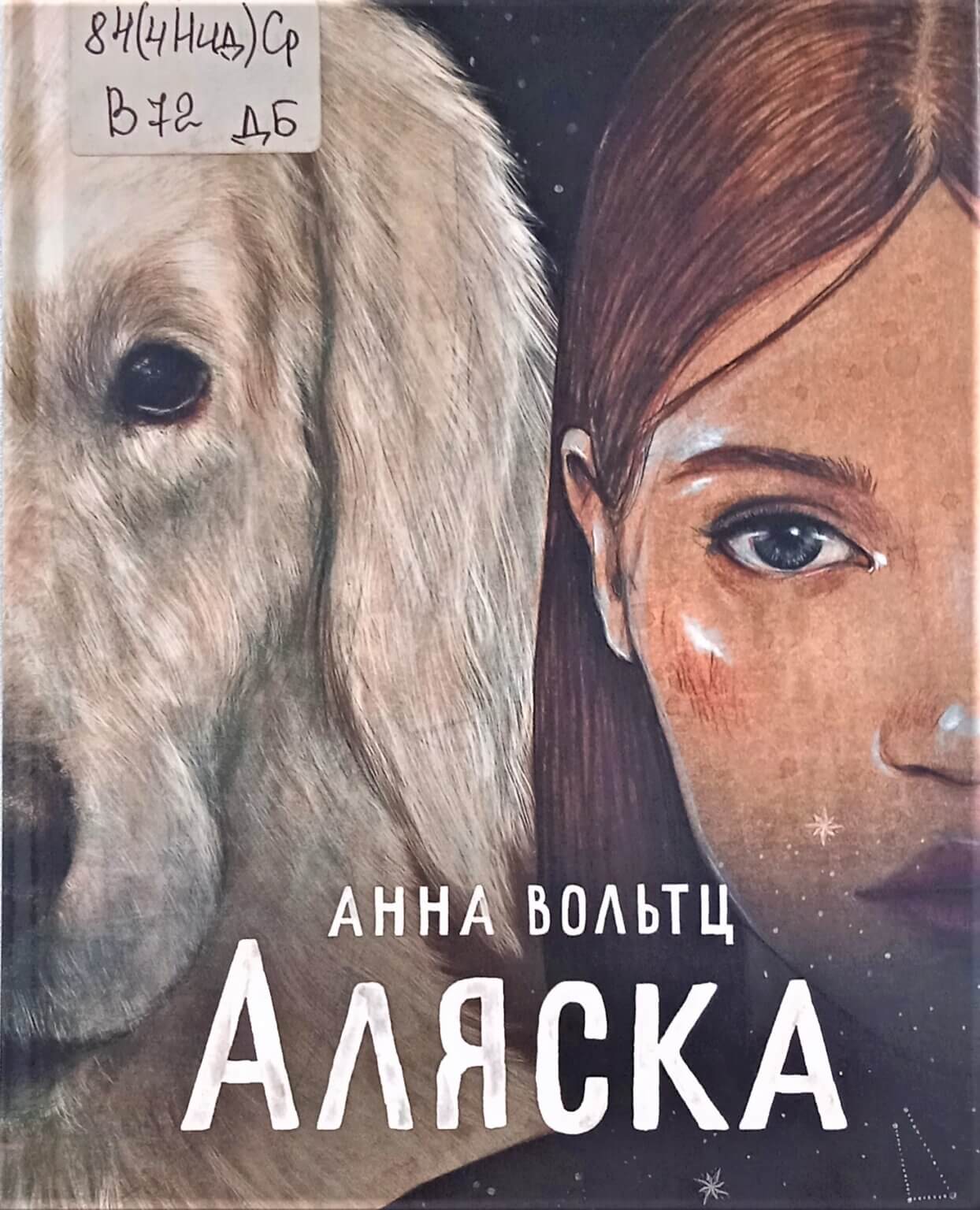 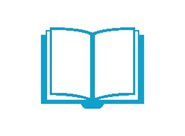 Вольтц, Анна (род. 1981)
Аляска / Вольтц Анна ; иллюстрации Рукавишниковой Н. ; перевела с нидерландского Лейк И. — Санкт-Петербург : Поляндрия, 2020. — 200 с. : ил. — 12+. — ISBN 978-5-6042600-6-7
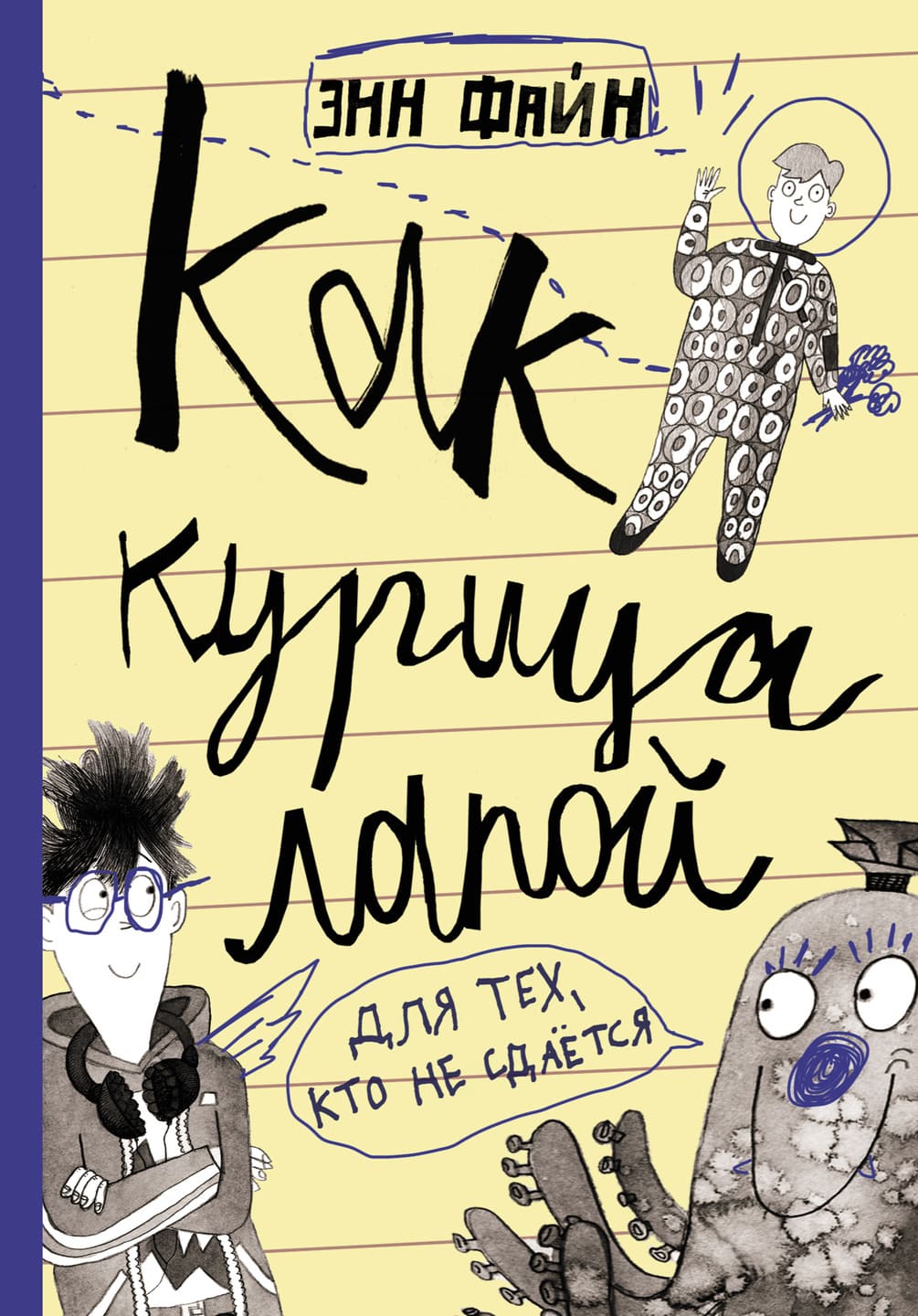 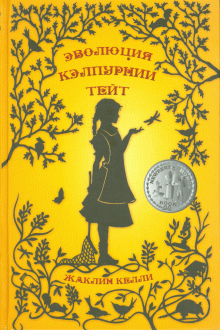 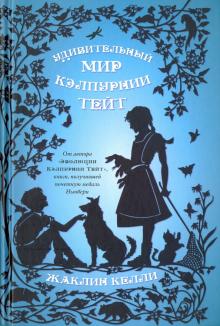 Келли, Жаклин
Эволюция Кэлпурнии Тейт/ Келли Жаклин ; пер. с англ.: О. Бухиной, Г. Гимон. — 2-е изд. — Москва : Самокат, 2015. — 352 с.
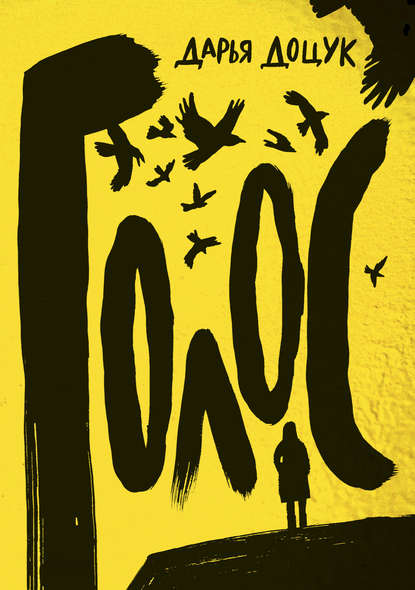 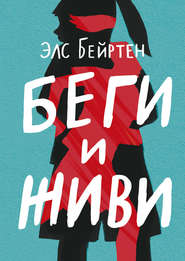 Доцук, Дарья Сергеевна 
Голос / Доцук Дарья Сергеевна. — Москва : Самокат, 2017. — 192 с. : ил. — (Встречное движение). — 12+.
Читаем в библиотеке ЛитРес
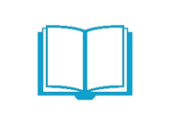 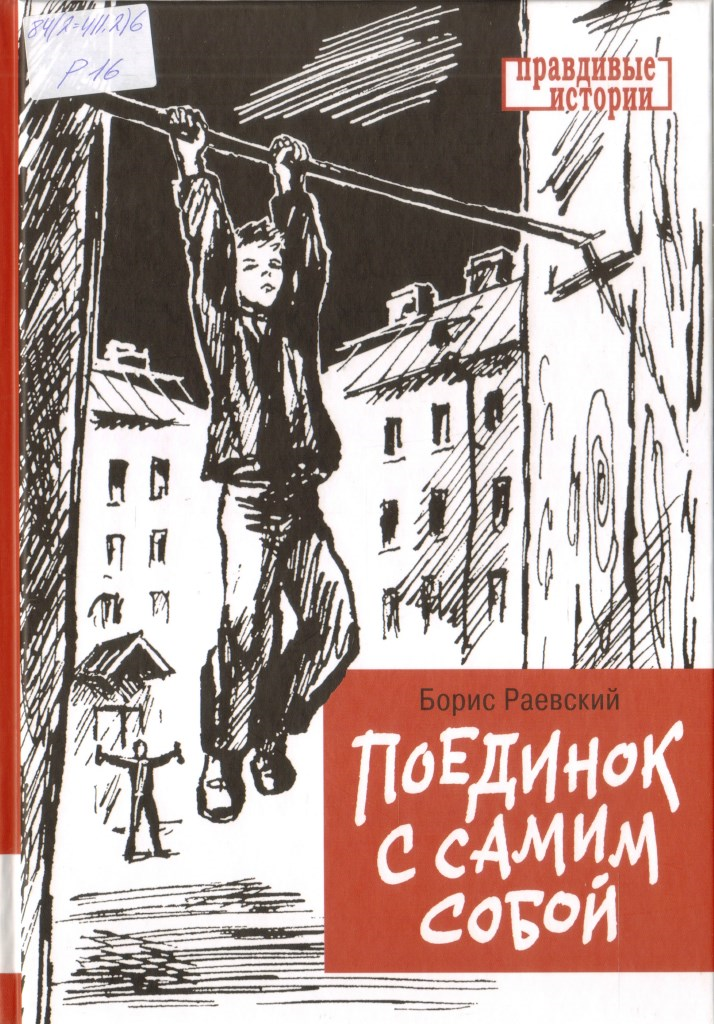 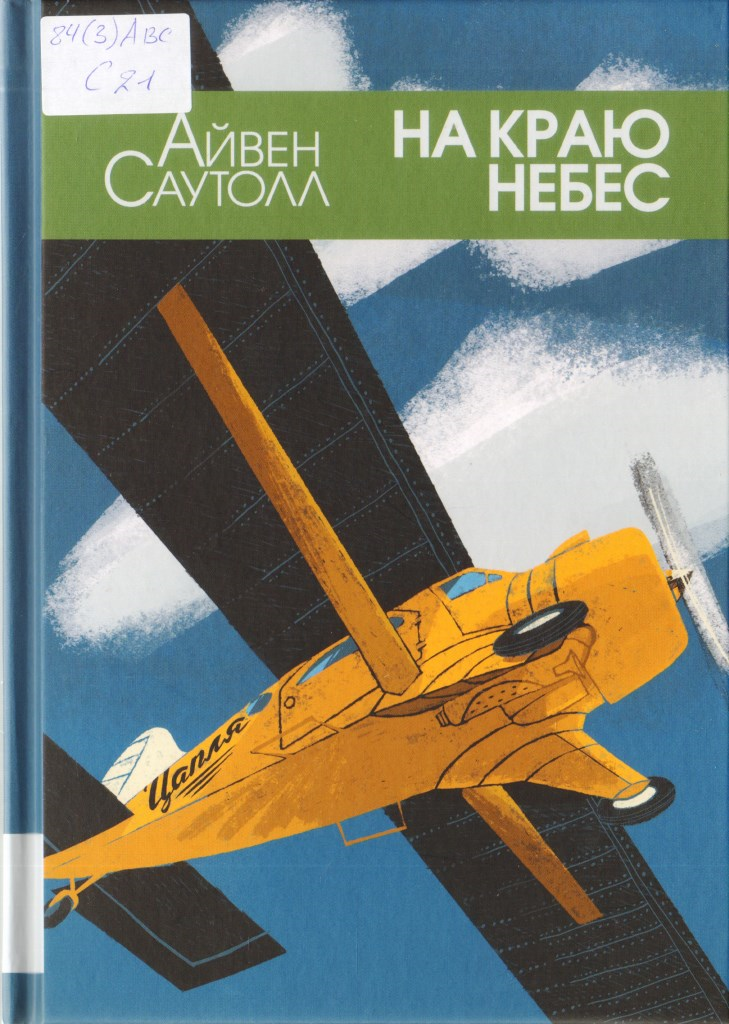 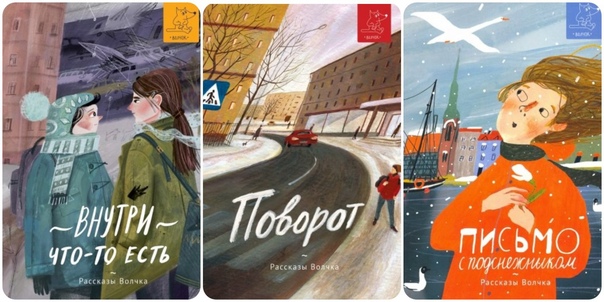 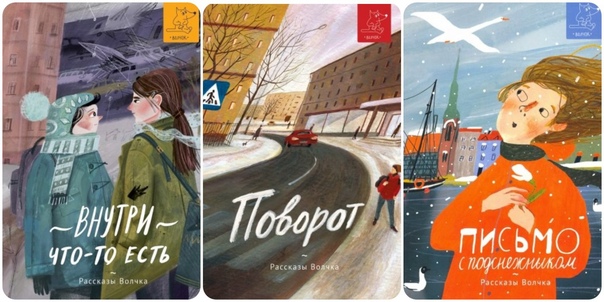 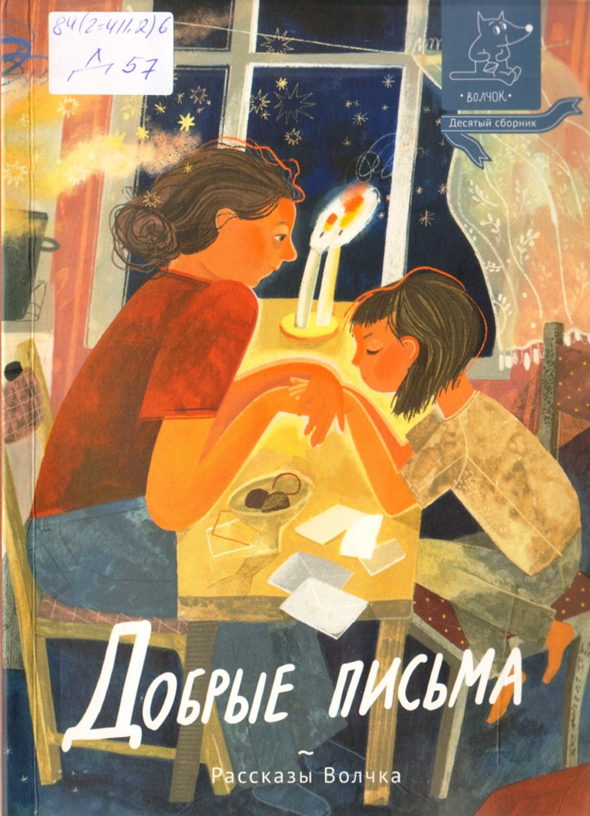 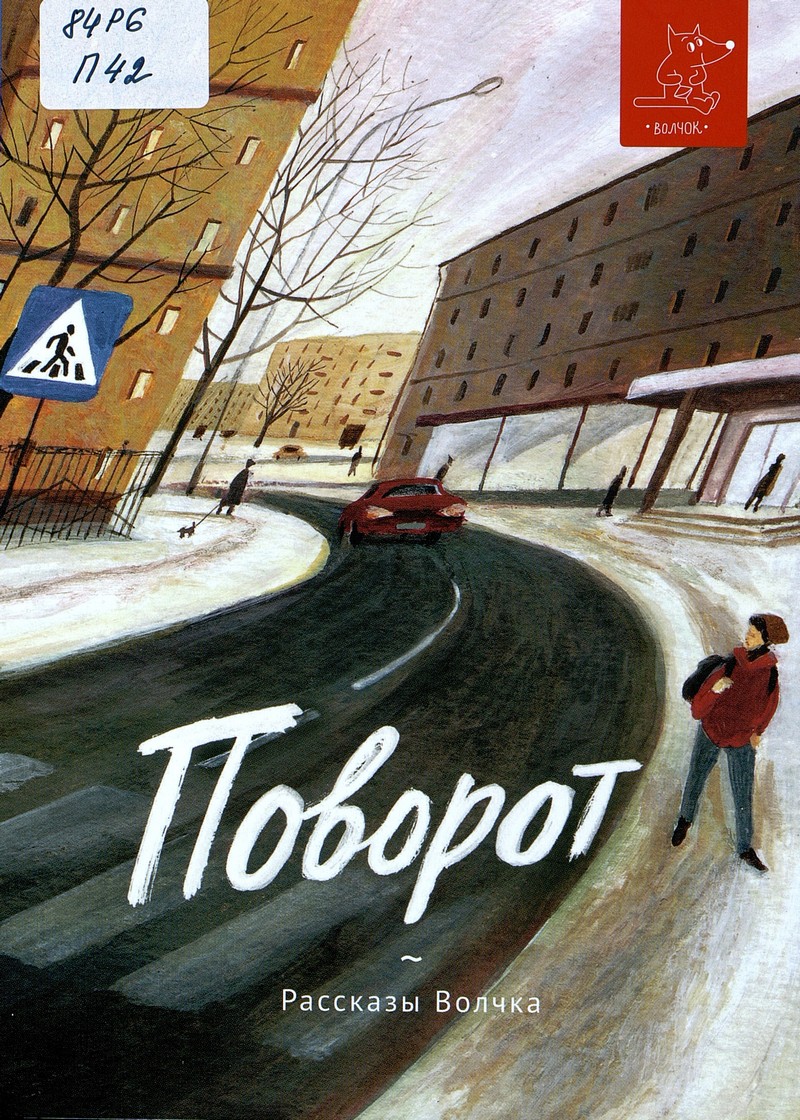 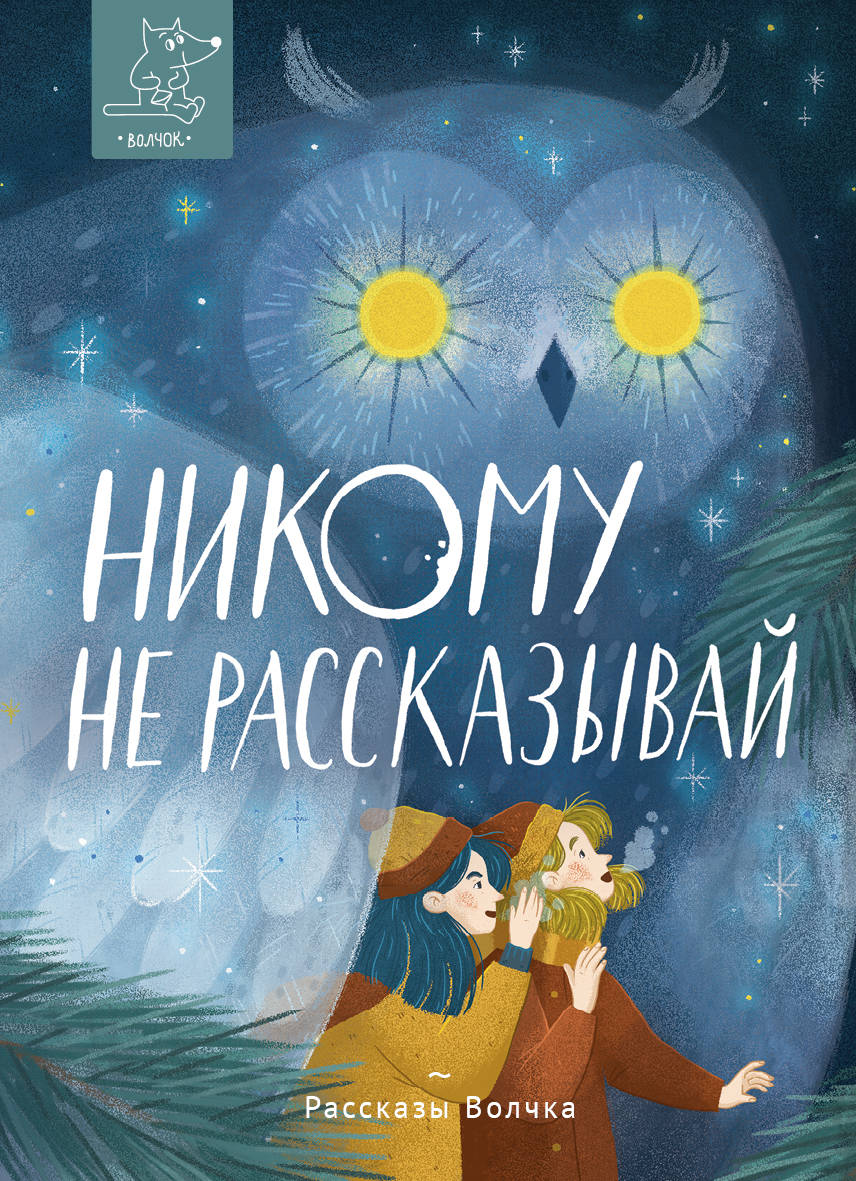 http://kniguru.info/o-konkurse
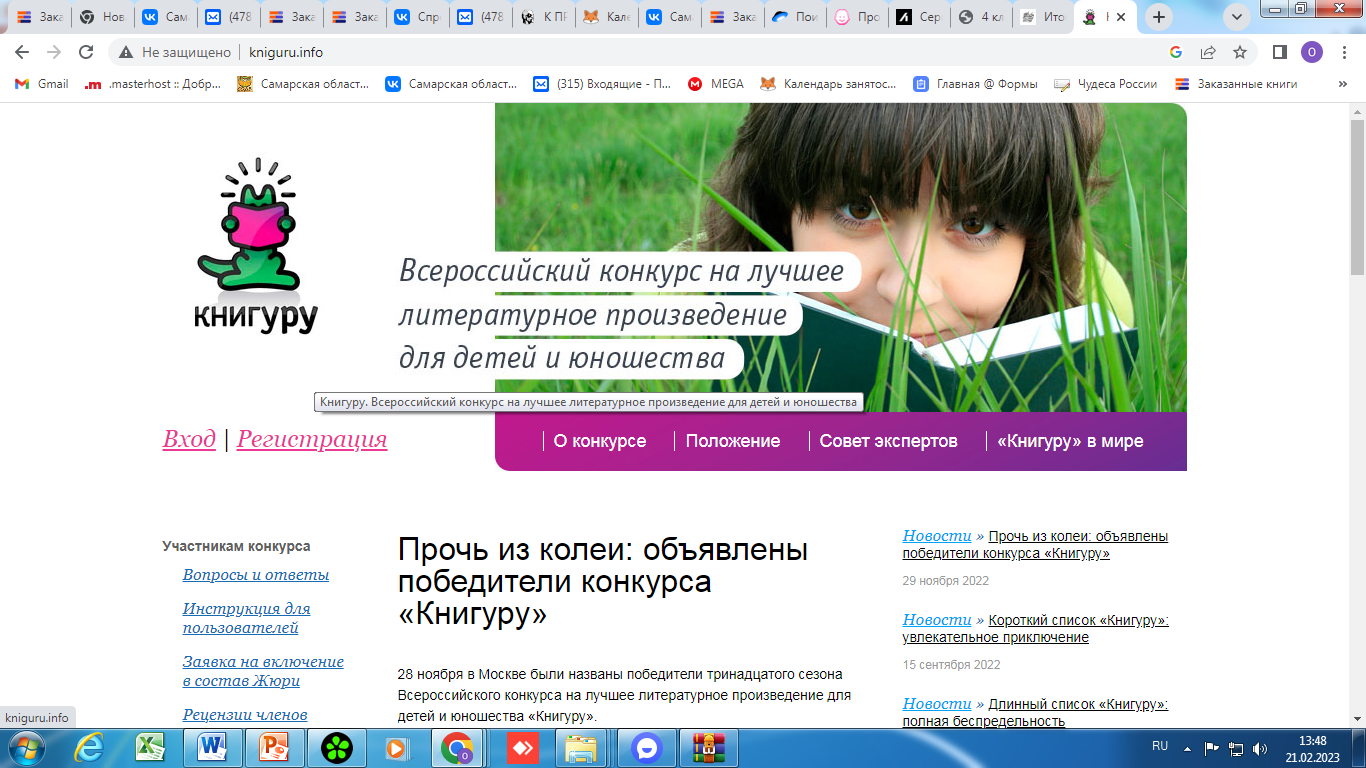 http://sodb.ru/news
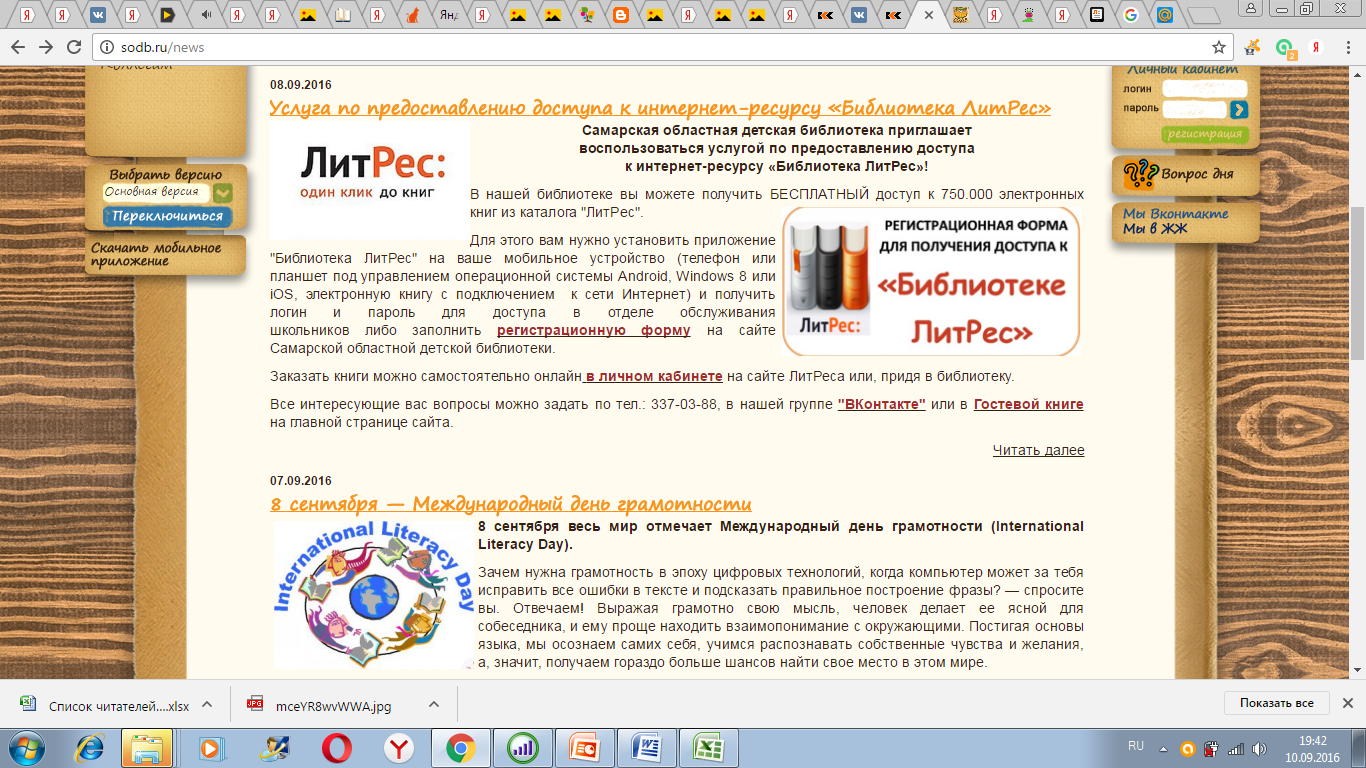 http://sodb.ru/
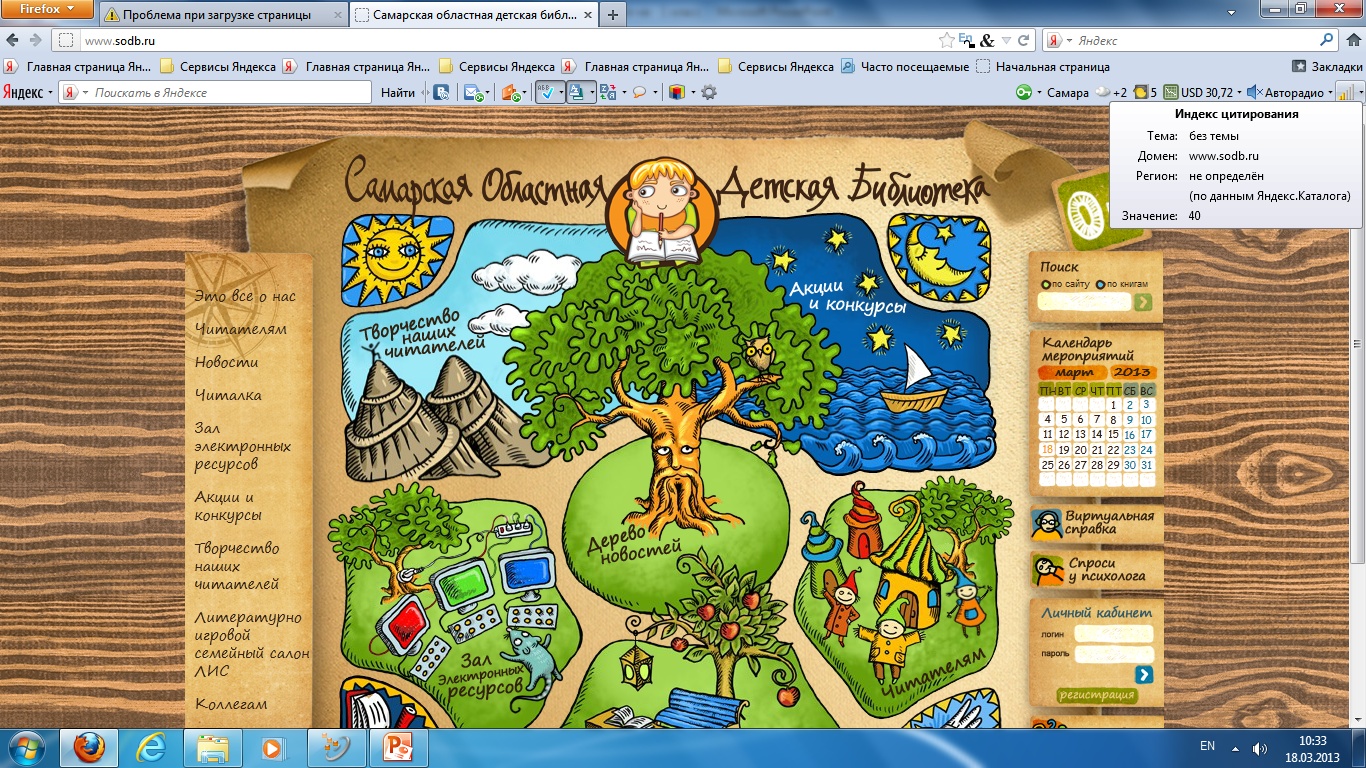 Спасибо за внимание!
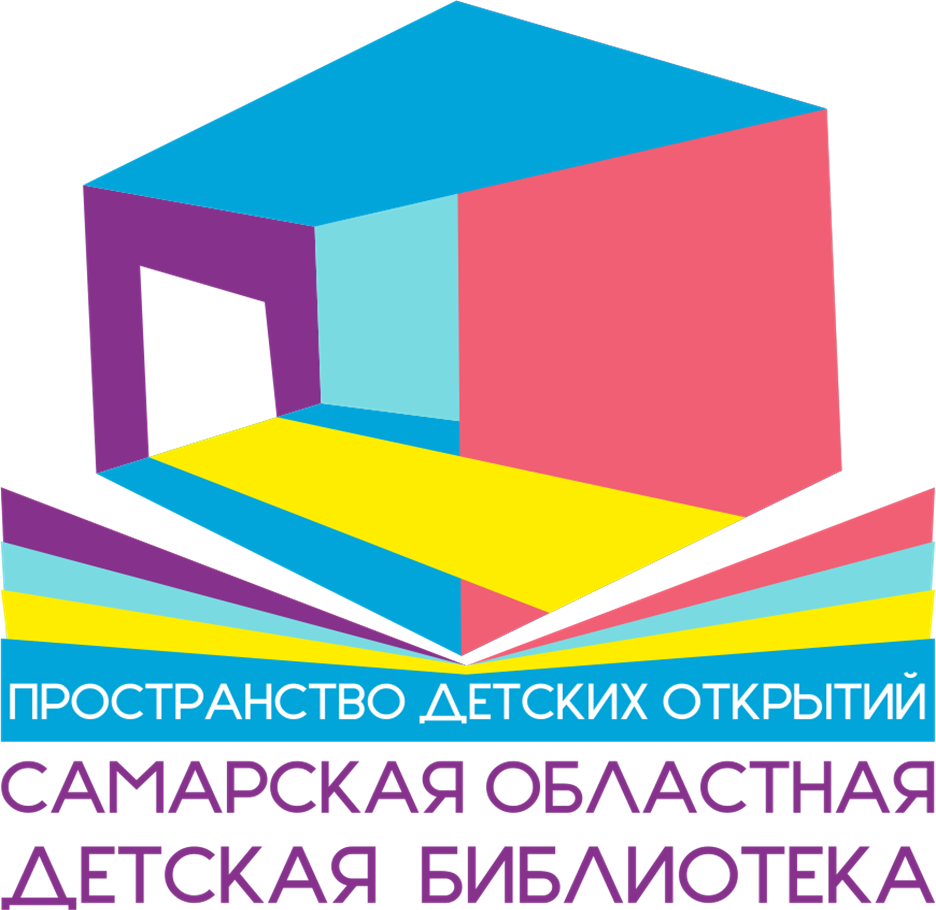